Zaštita intelektualnog vlasništva kroz konzorcijumske ugovore – EU Okvirni programi
Đorđe Markez
Univerzitet u Banjoj Luci, 25.09.2020.
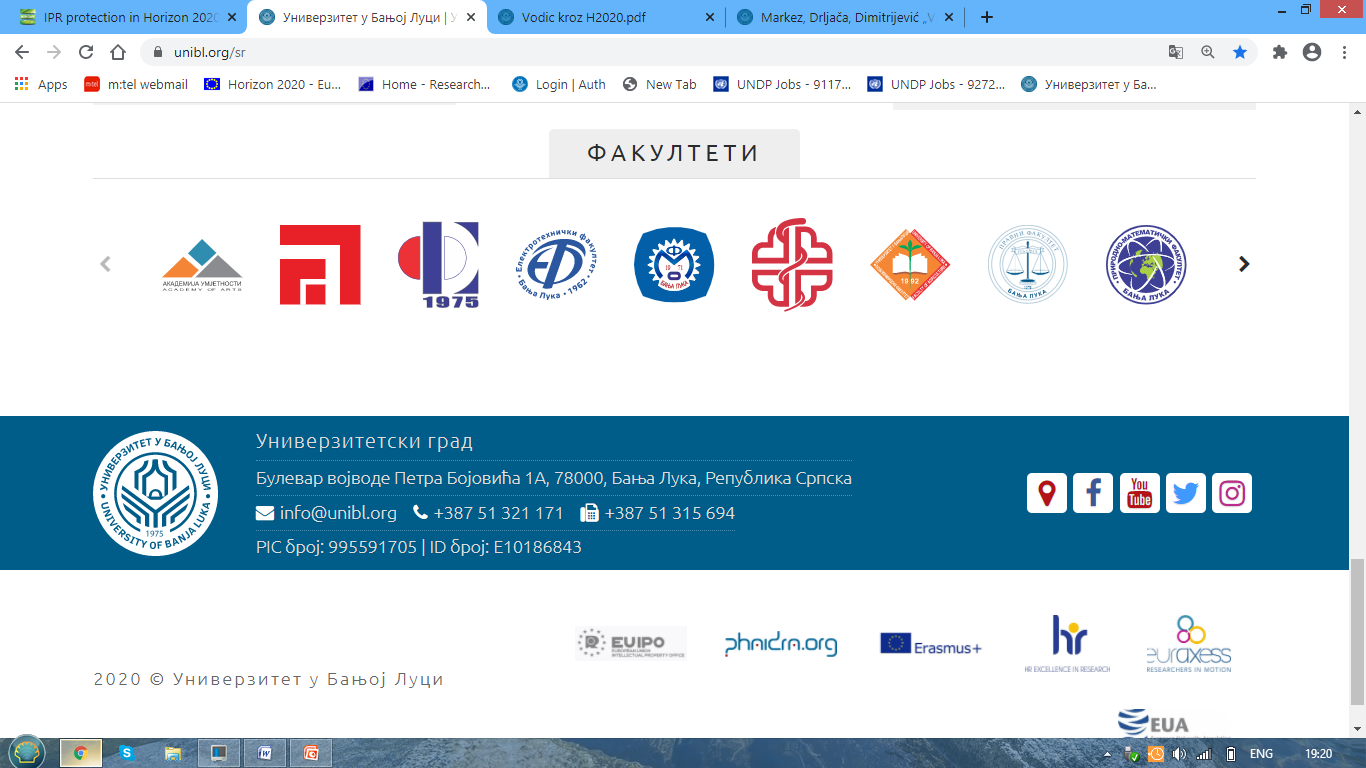 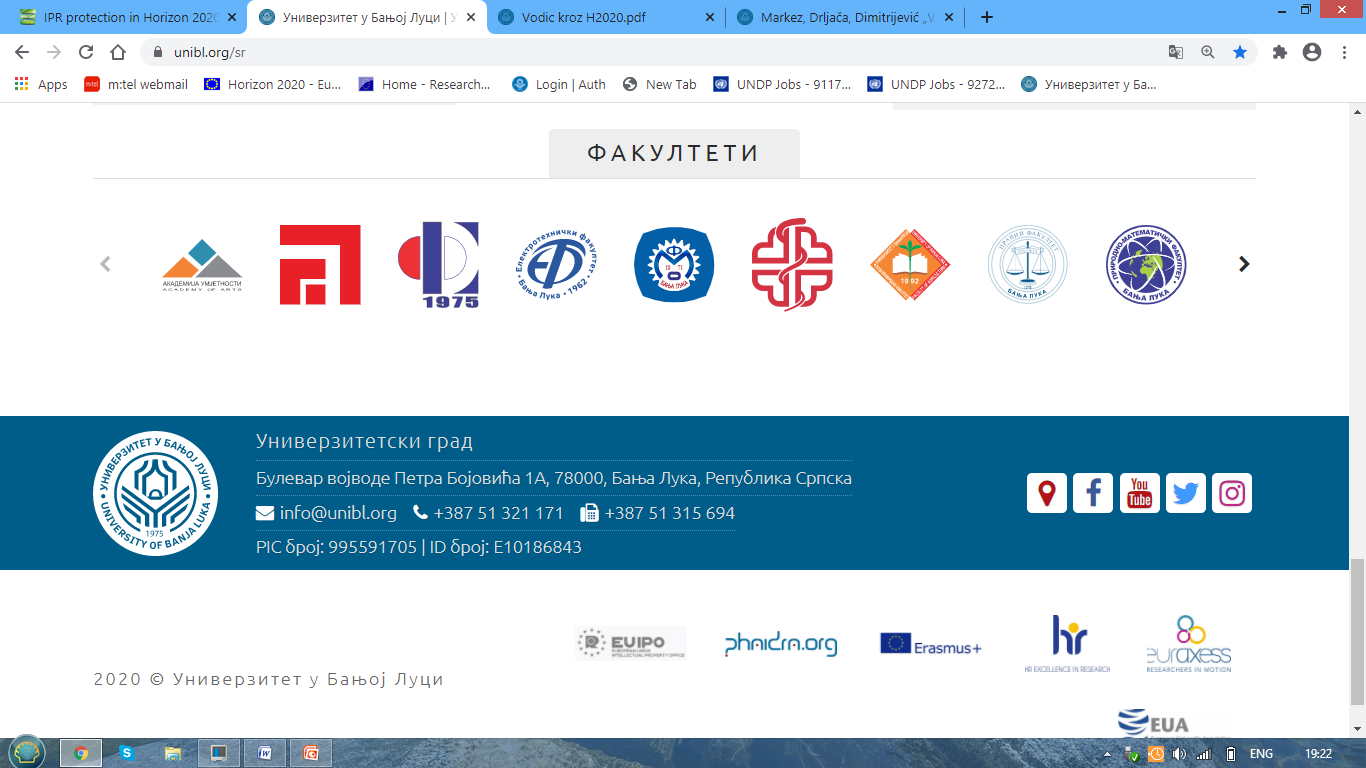 Konzorcijumski ugovor i IPR
IPR pravila u EU Okvirnom programu su definisana:
Pravilima učešća (RoP)
Ugovor sa Evropskom komisijom (EC)
Konzorcijumskim ugovorom (Consortium Agreement - CA)
Tokom implementacije EU Okvirnih programa (FP6, FP7, H2020) kreirani su posebni portali za pomoć pri izradi CA:
DESCA model CA      http://www.desca-agreement.eu/ 
IPR helpdesk model CA     http://www.iprhelpdesk.eu/ 
Model konzorcijumskog ugovora i njegov sadržaj ne određuje EC!
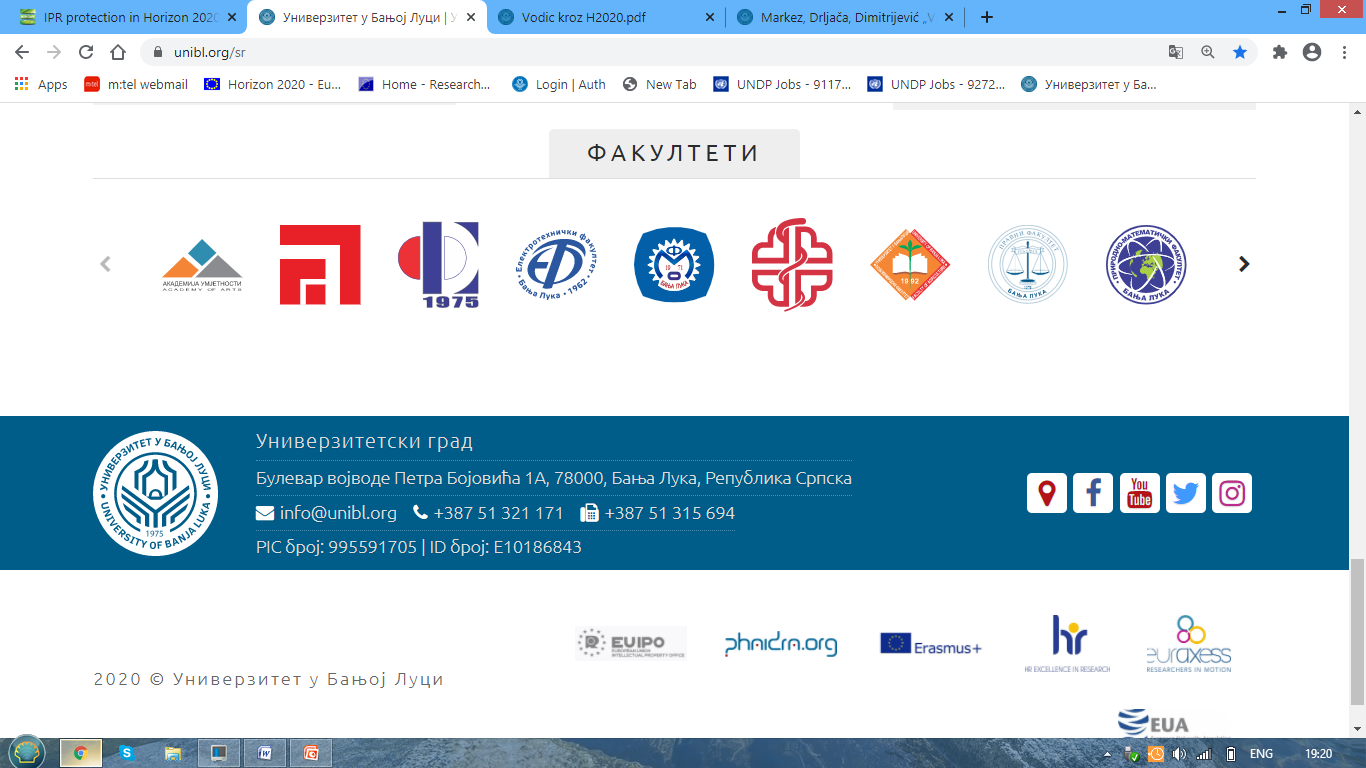 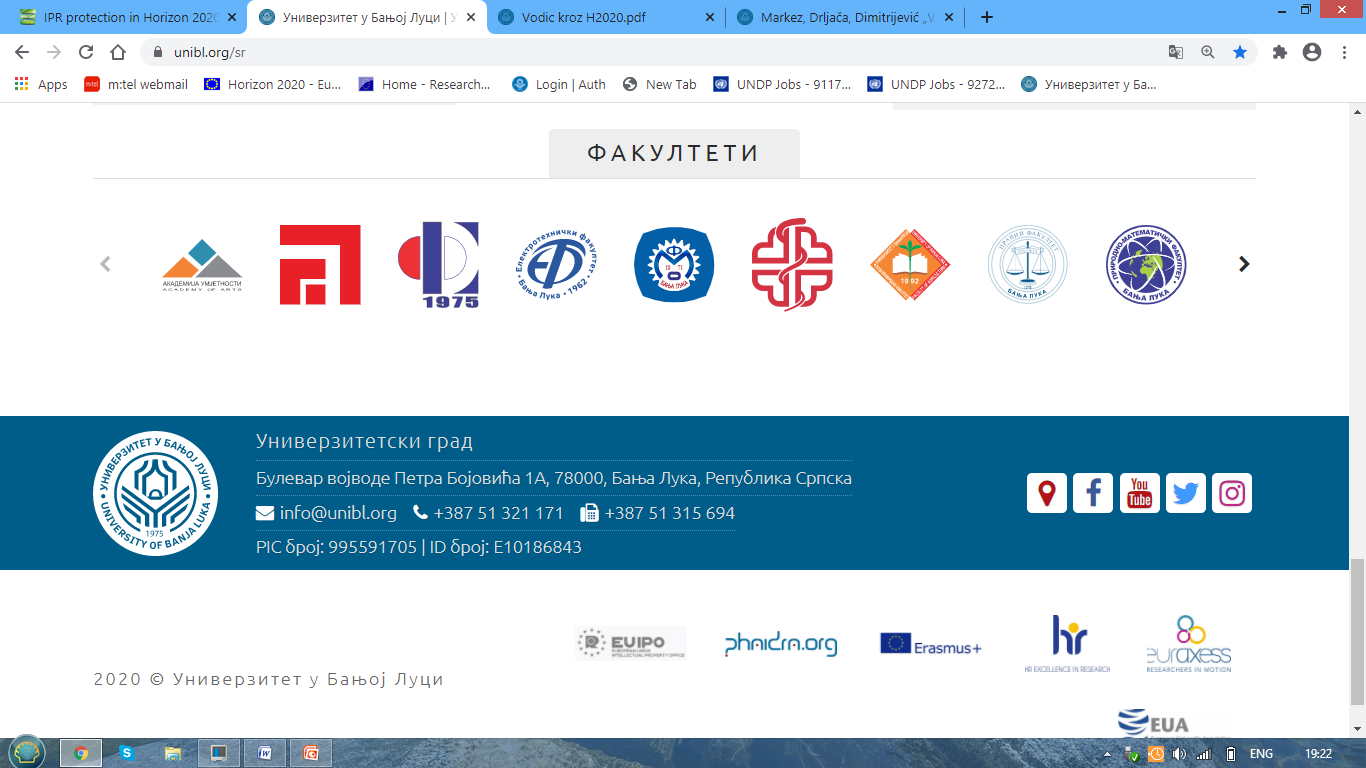 Ključni elementi za IPR
Osnovni IPR pojmovi:
BACKGROUND (Prethodno znanje)
RESULTS (REZULTATI)
ACCESS RIGHTS (PRAVA PRISTUPA)
DISSEMINATION (ŠIRENJE REZULTATA)
EXPLOITATION  (KORIŠTENJE)
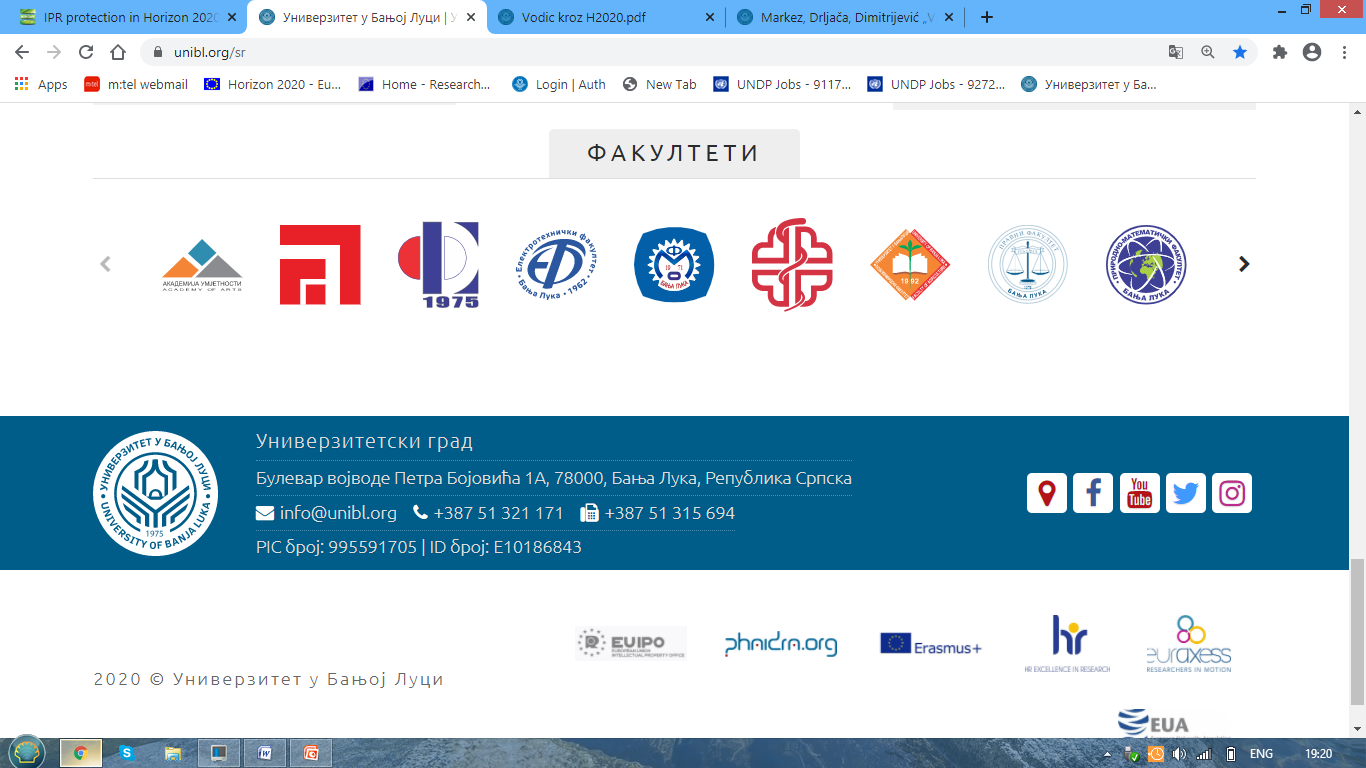 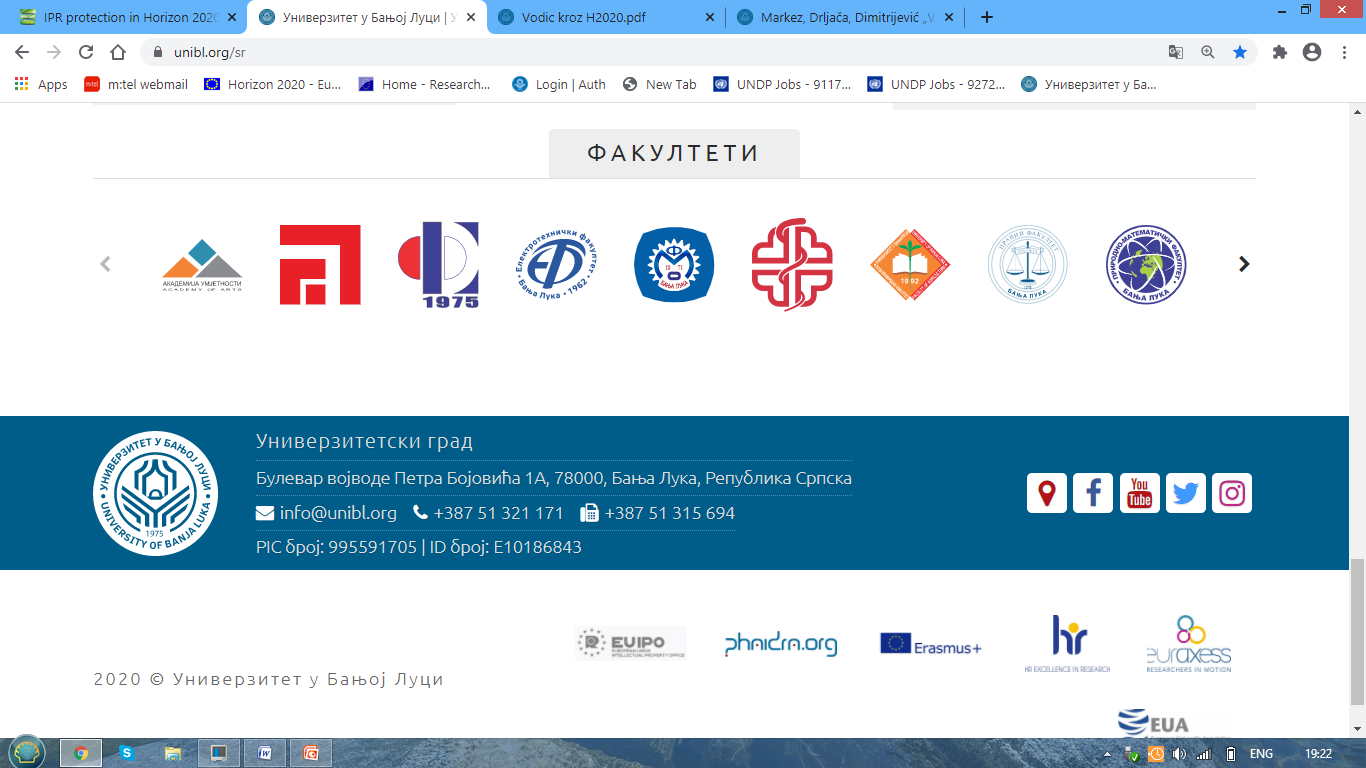 BACKGROUND (Prethodno znanje)
označava svaki podatak, znanje i vještine i/ili informacije, bez obzira na njenu prirodu ili oblik, kao i svako pravo kao što su i prava intelektualne svojine koja učesnici zadržavaju prije pristupanja projektu, i koja su identifikovana od strane učesnika u skladu s Članom 42 ugovora. 
Ukoliko je pristup prethodnom znanju predmet određenih zakonskih ograničenja, partner mora da obavijesti o tome projektnog koordinatora i druge partnere prije potpisivanja Ugovora o grantu.
Korisnici se mogu dogovoriti da određeno prethodno znanje isključe, pa takvo isključivanje može biti privremeno.
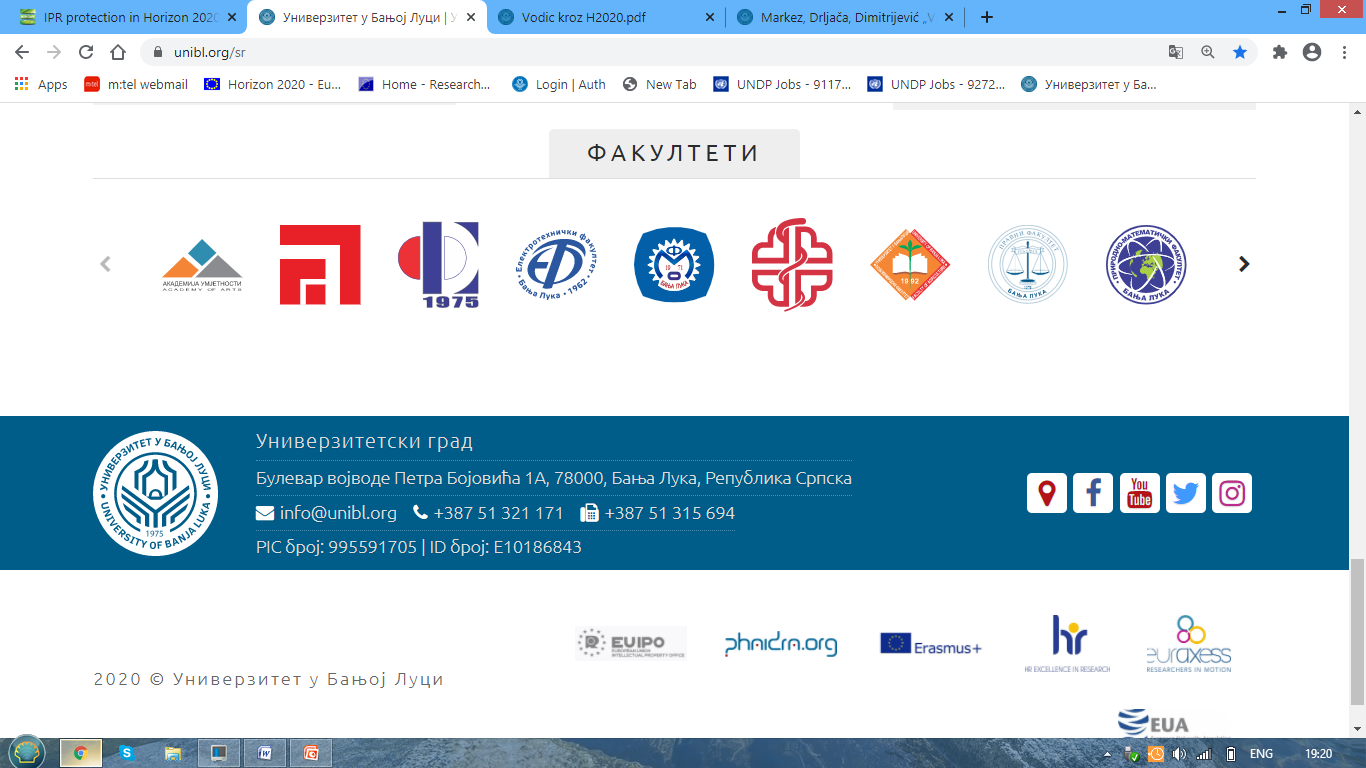 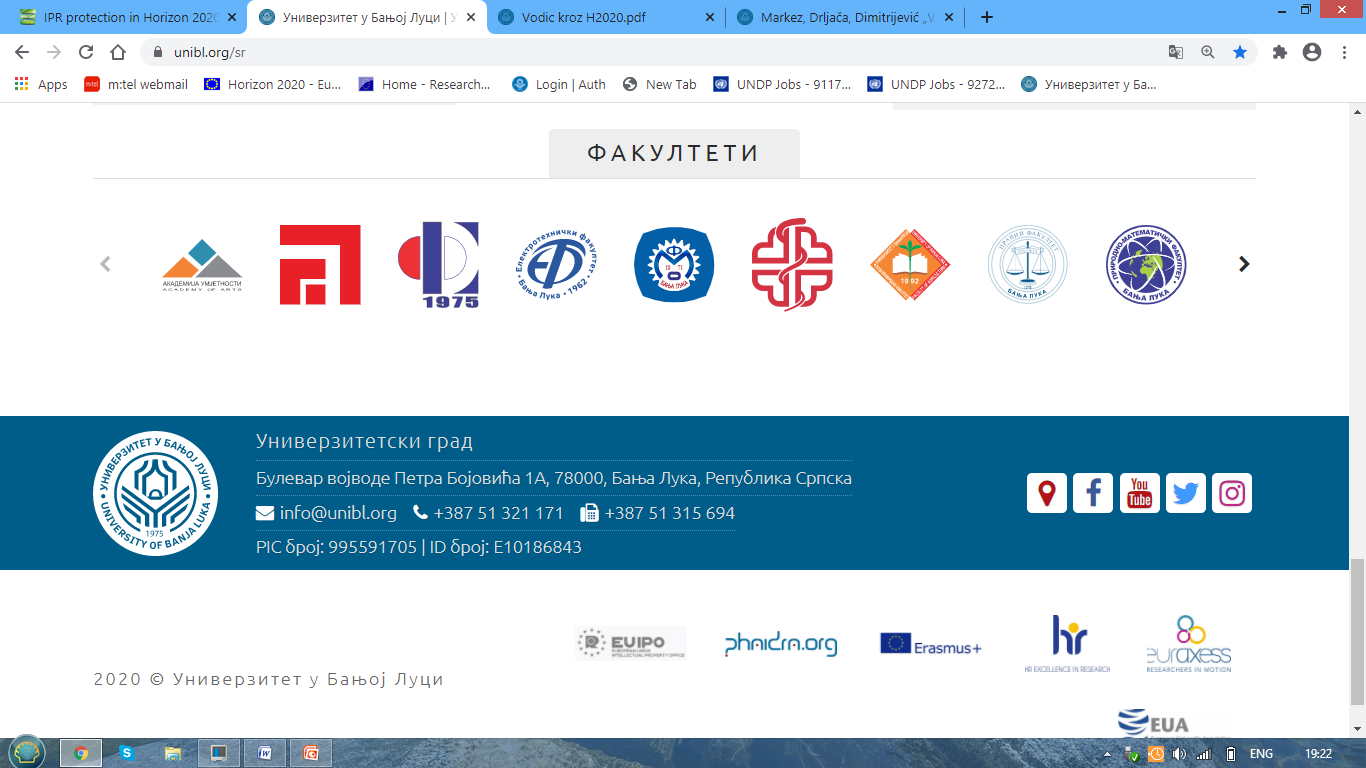 RESULTS (REZULTATI)
označavaju svaki podatak, znanje i informaciju, bez obzira na njenu prirodu ili oblik i bez obzira da li je moguća zaštita ili ne, a koji su generisani u projektu kao i sva pridružena prava uključujući i prava intelektualne svojine.
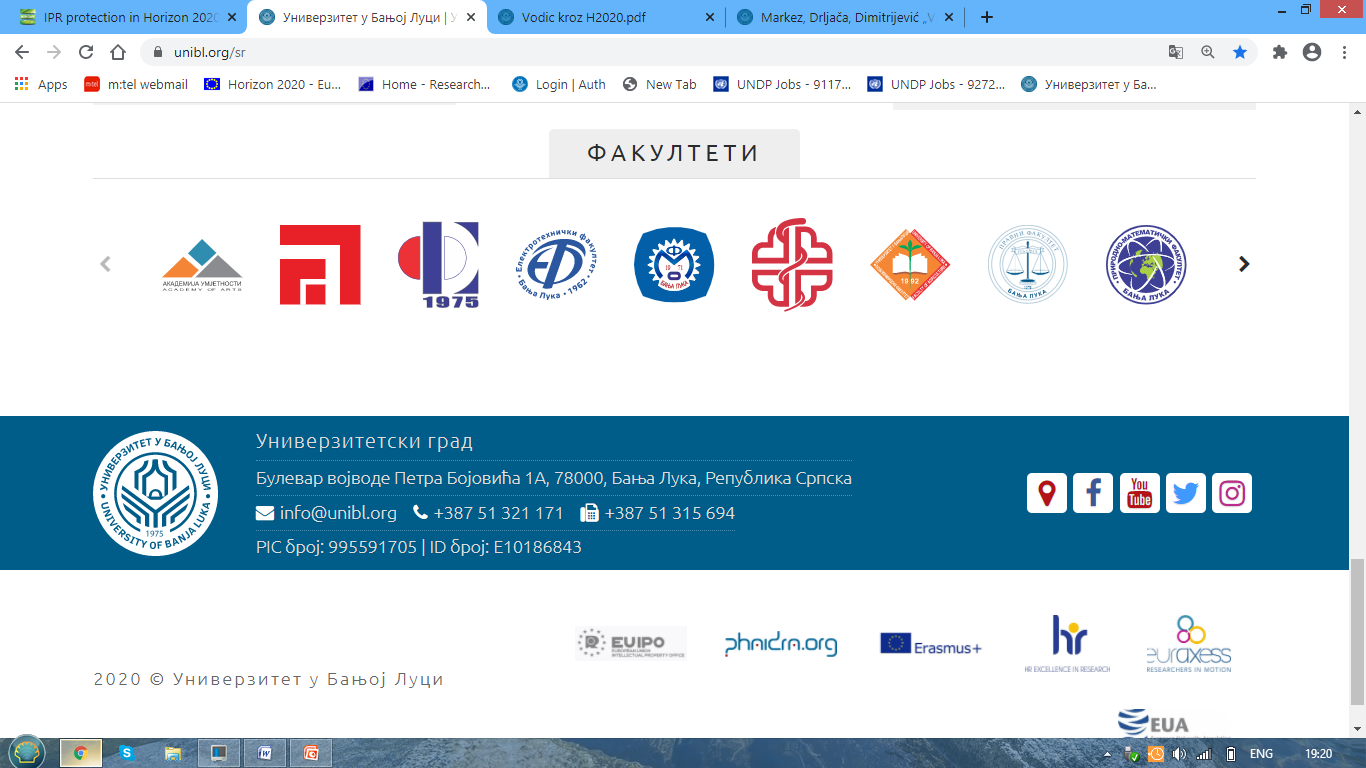 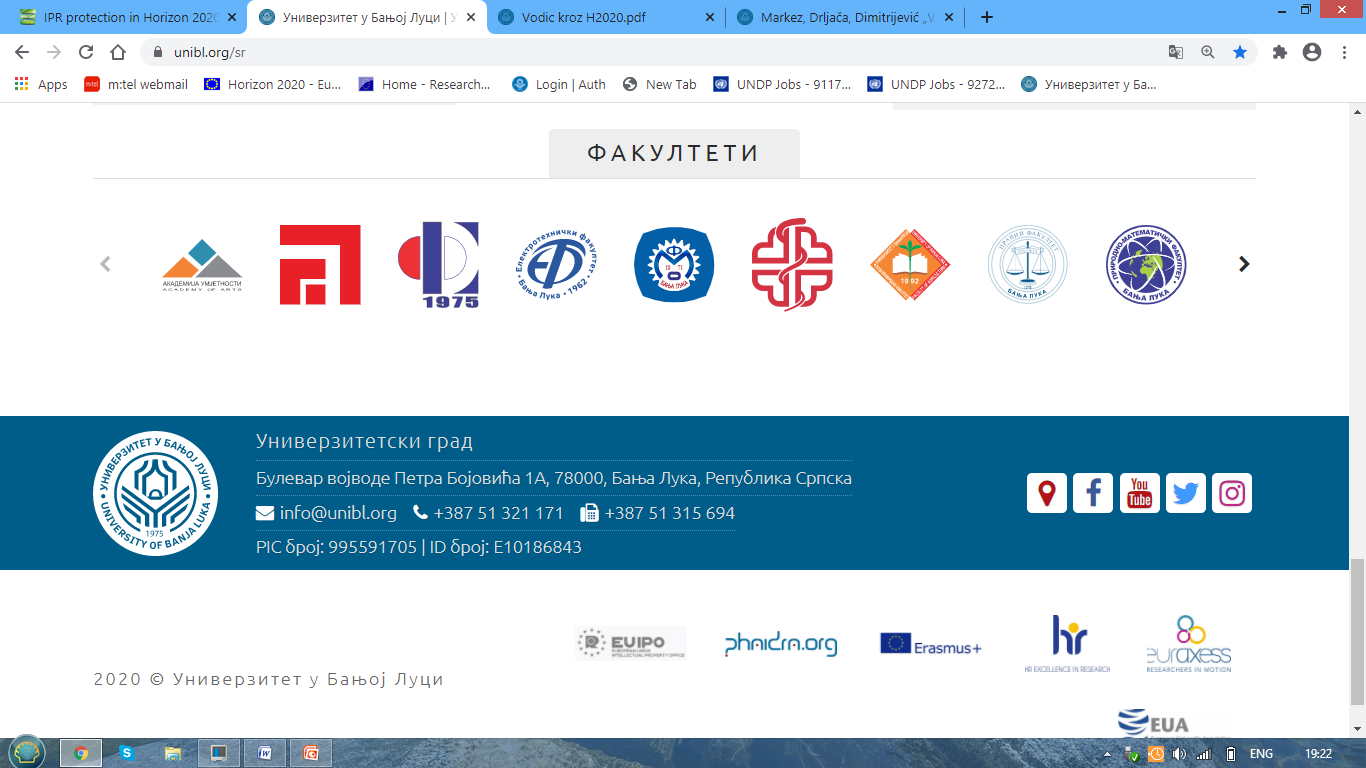 ACCESS RIGHTS (PRAVA PRISTUPA)
pravo na upotrebu rezultata ili prethodnog znanja koje se unosi u projekat (background), pod uslovima propisanim u skladu sa relevantnim sporazumom. 
Svako pravo pristupa mora biti pismeno zahtjevano. 
Partneri treba da jedni drugima daju pravo slobodnog pristupa prethodnom znanju koje je potrebno za implementaciju zadataka u projektu, osim ako partner koji ima prava na prethodno znanje nije prije potpisivanja sporazuma: 
informisao ostale partnere da je pristup njegovom prethodnom znanju predmetom zakonskih ograničenja, uključujući ona ograničenja koja su nametnuta pravima trećih strana (uključujući i osoblje), ili 
se unaprijed složio sa ostalim partnerima da pristup neće biti besplatan (royalty-free).
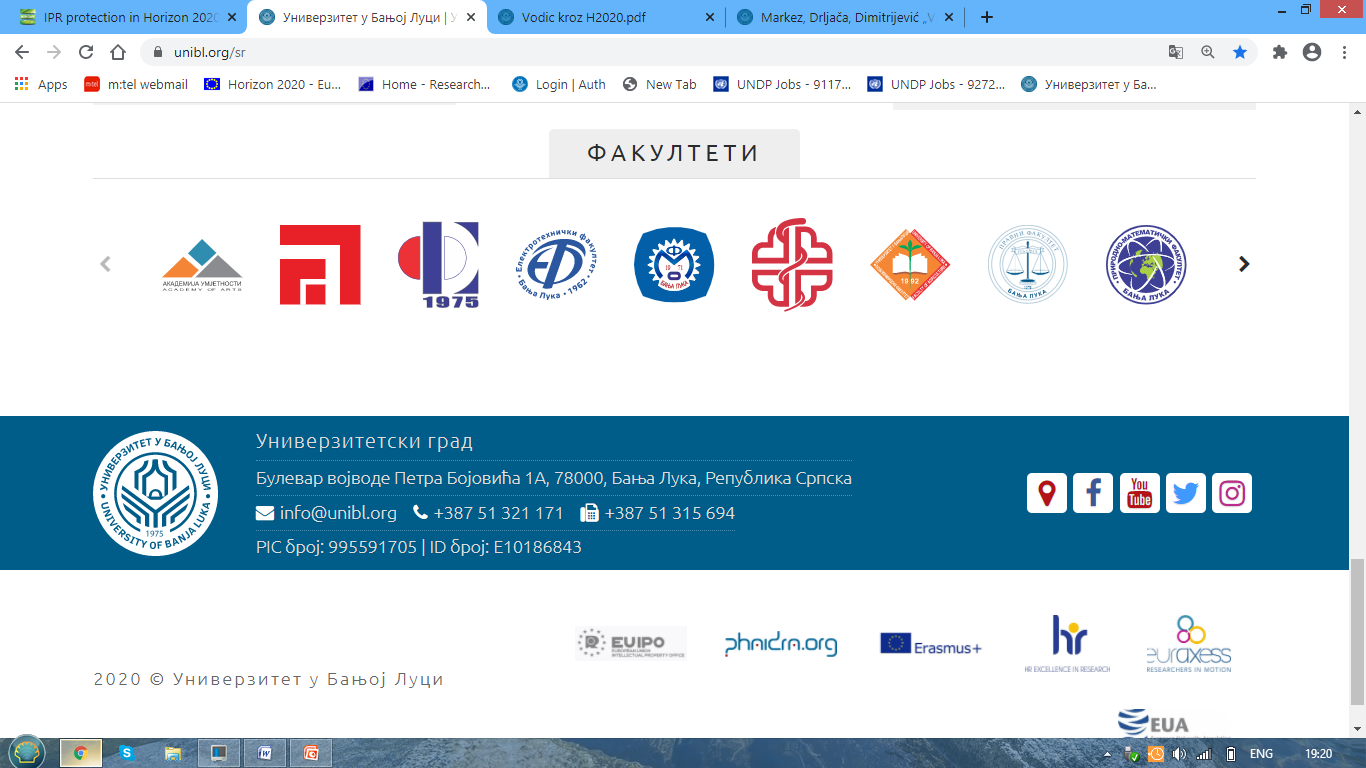 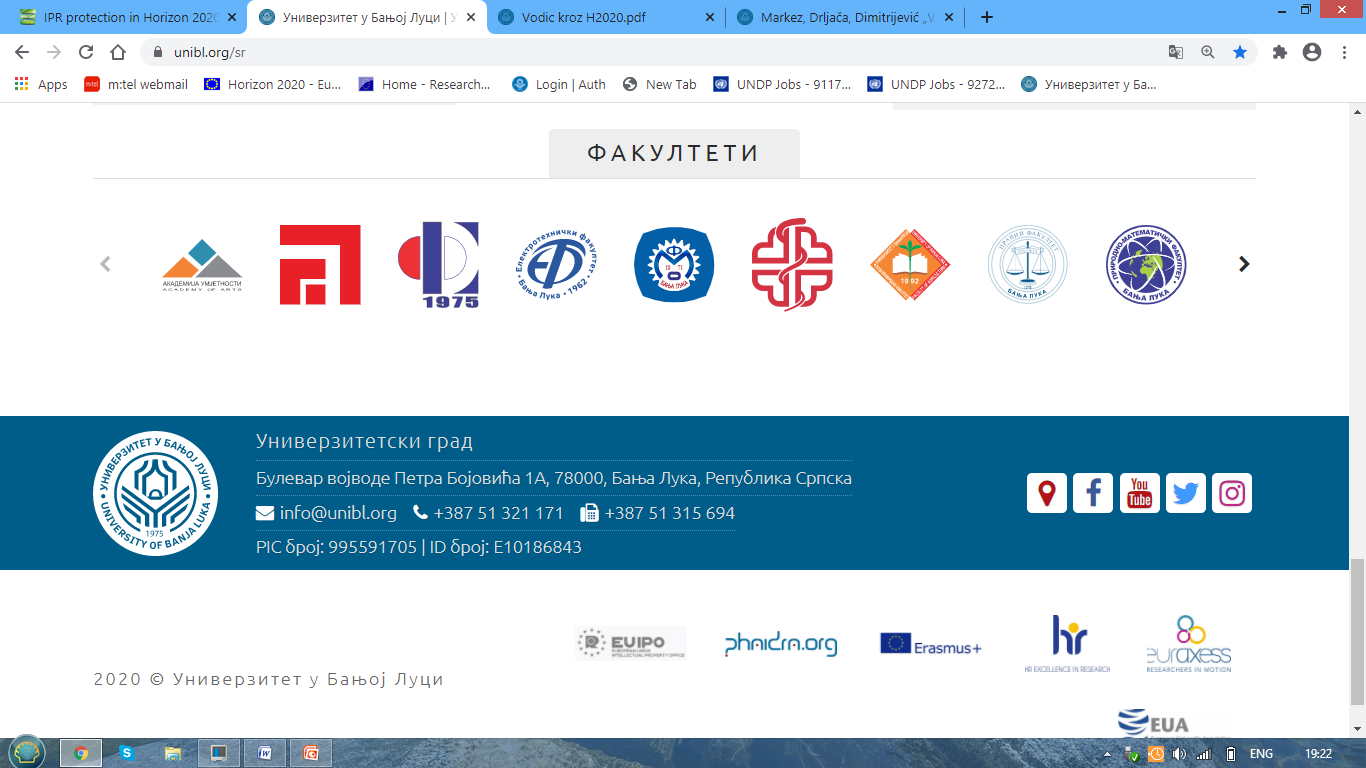 DISSEMINATION (ŠIRENJE REZULTATA)
podrazumijeva objavljivanje rezultata bilo kojim putem ili sredstvom (upotreba rezultata za druge istraživačke aktivnosti mimo onih koje su pokrivene akcijom, ili za razvoj, kreiranje i marketing proizvoda ili procesa ili za kreiranje i pružanje usluga ili za aktivnosti standardizacije)
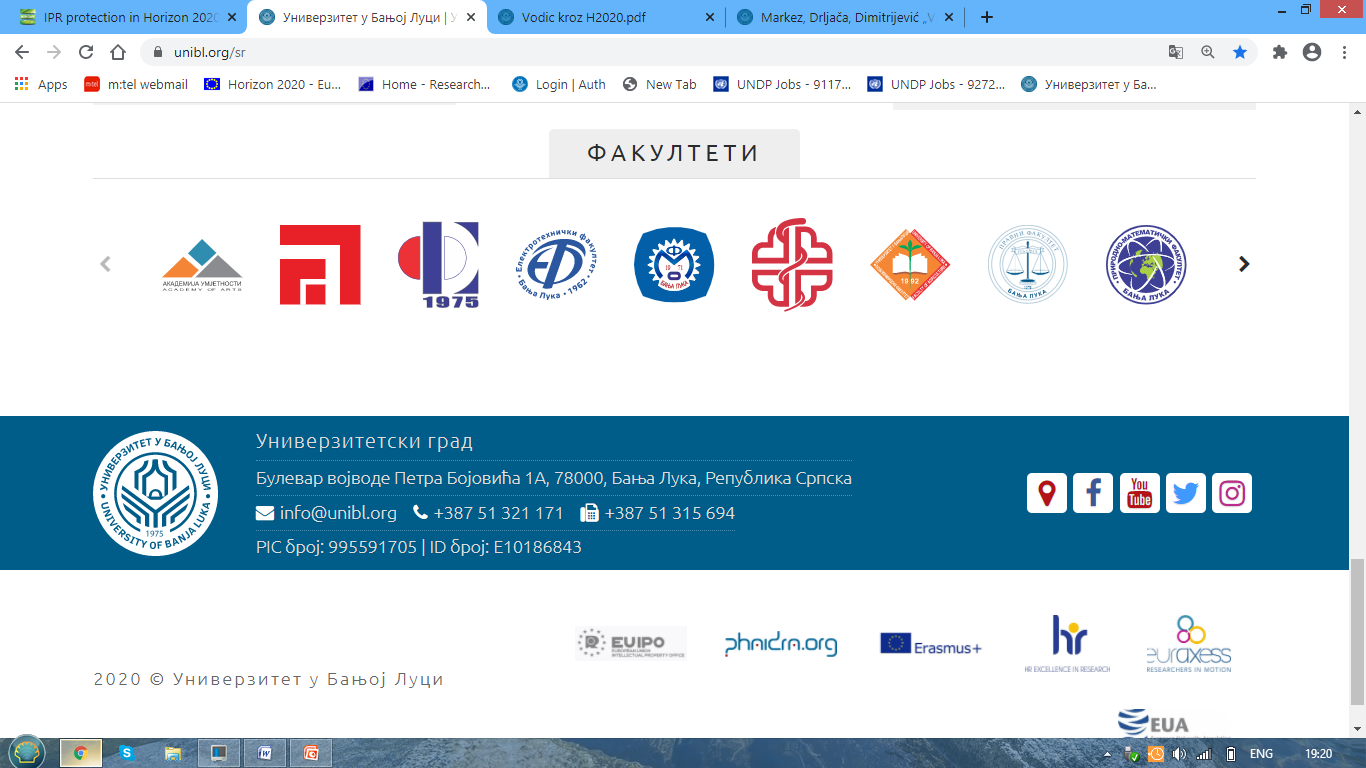 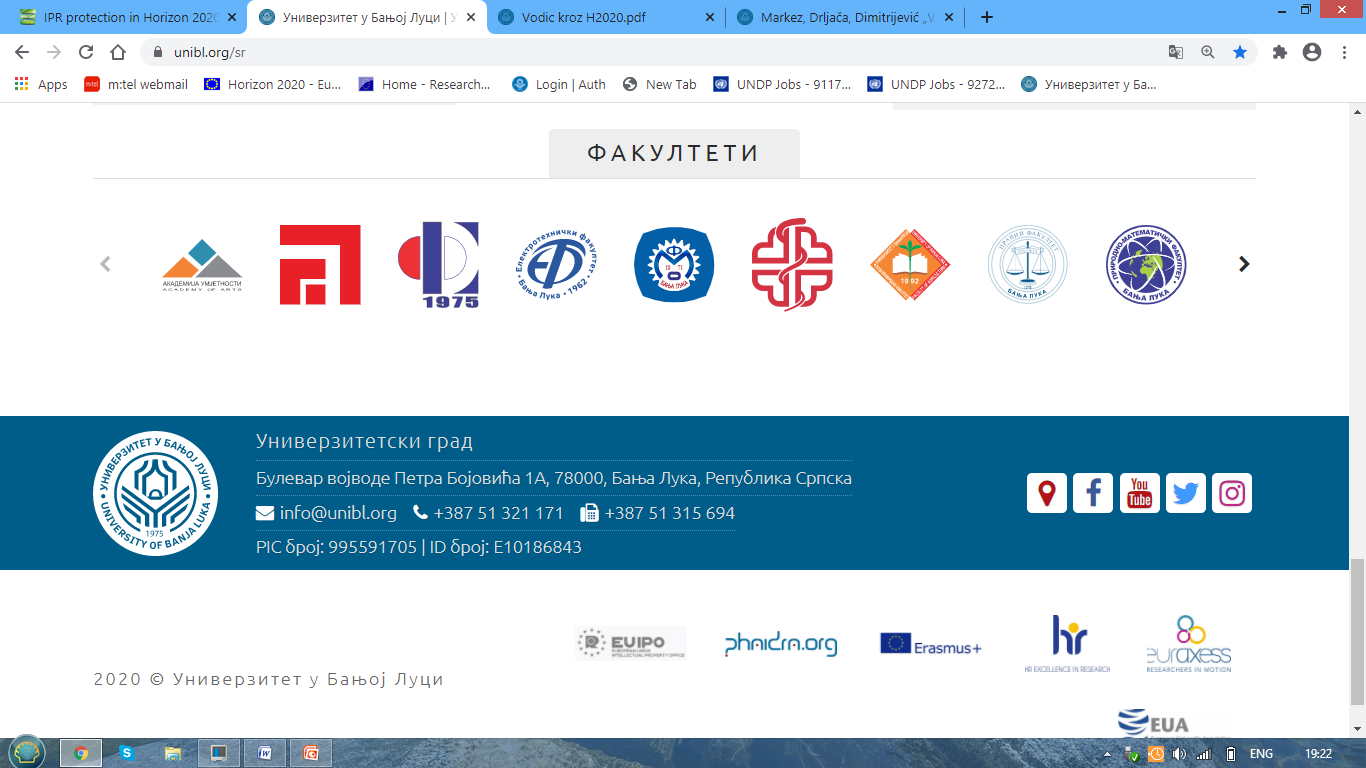 EXPLOITATION  (KORIŠTENJE)
upotreba rezultata u daljim istraživačkim aktivnostima osim onih pokrivenih akcijom, tj. projektom
 za razvoj, kreiranje i marketing proizvoda ili procesa, 
za kreiranje i pružanje usluga 
za aktivnosti standardizacije.
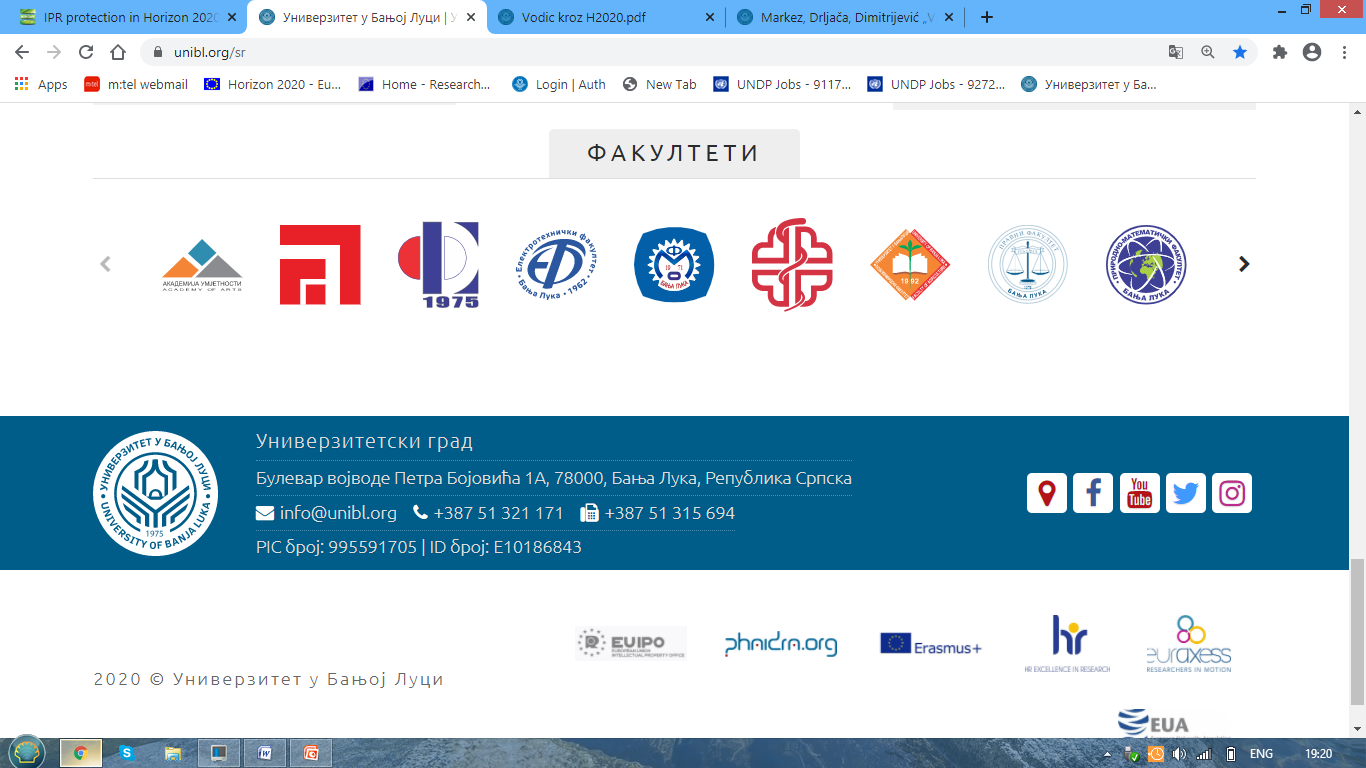 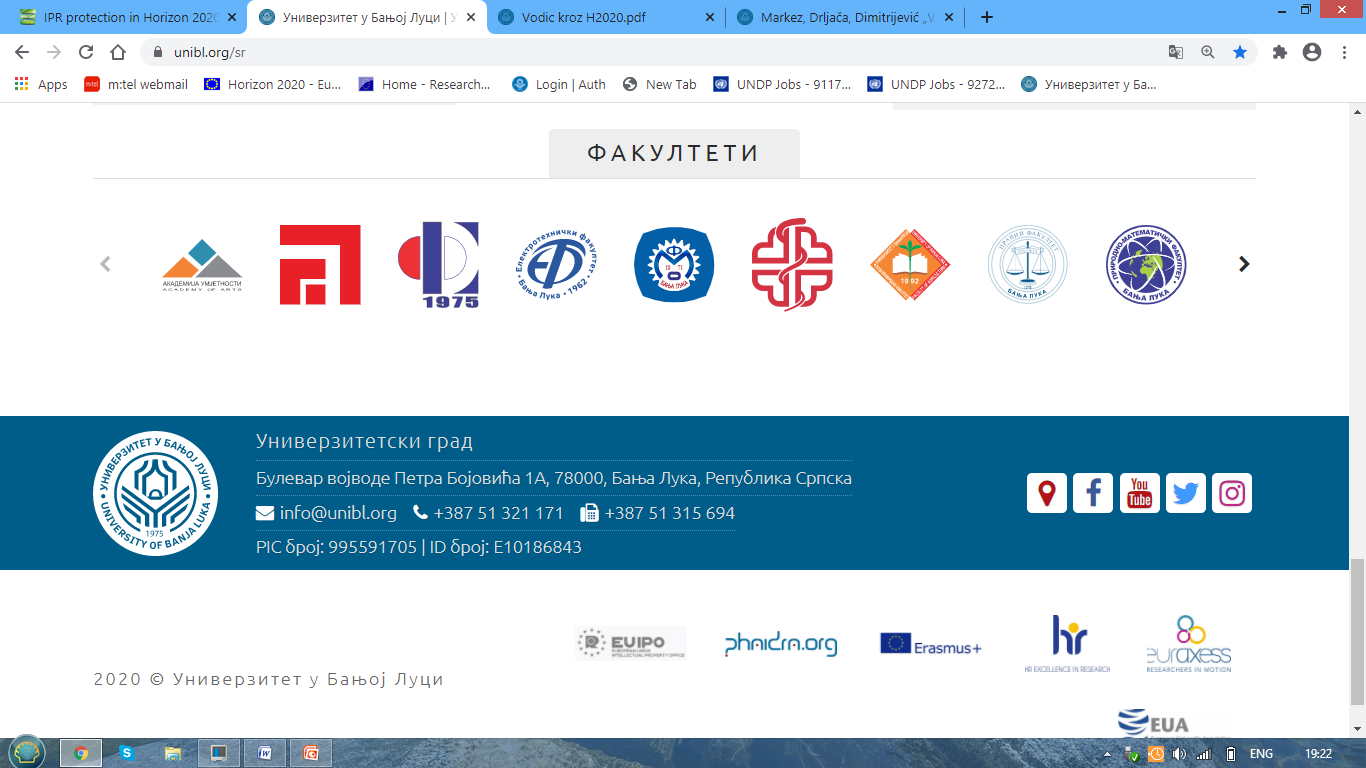 Korisna dokumentacija o IPR
Kratke činjenice o upravljanju IP-om u programu Horizont 2020 (Fact Sheet „IP Management in Horizon 2020: project proposal“)
Kodeks prakse za javne istraživačke organizacije (Code of practice)
Vodič kroz IP u Horizontu 2020 (Your Guide to IP in Horizon 2020)
Model sporazuma o neotkrivanju (Mutual Non-Disclosure Agreement)
IP vodič za privredu (IP Guidelines for Business) u izdanju Međunarodne privredne komore,
Model Memoranduma o razumijevanju (H2020 MoU – Memorandum of Understanding)
Kako napraviti sporazum o koordinaciji (Guidance – How to draw up your coordination agreement)
Kako dobiti evropski patent ? (How to get European patent)
Tajne IP-a za MSP (Secrets of Intellectual Property)
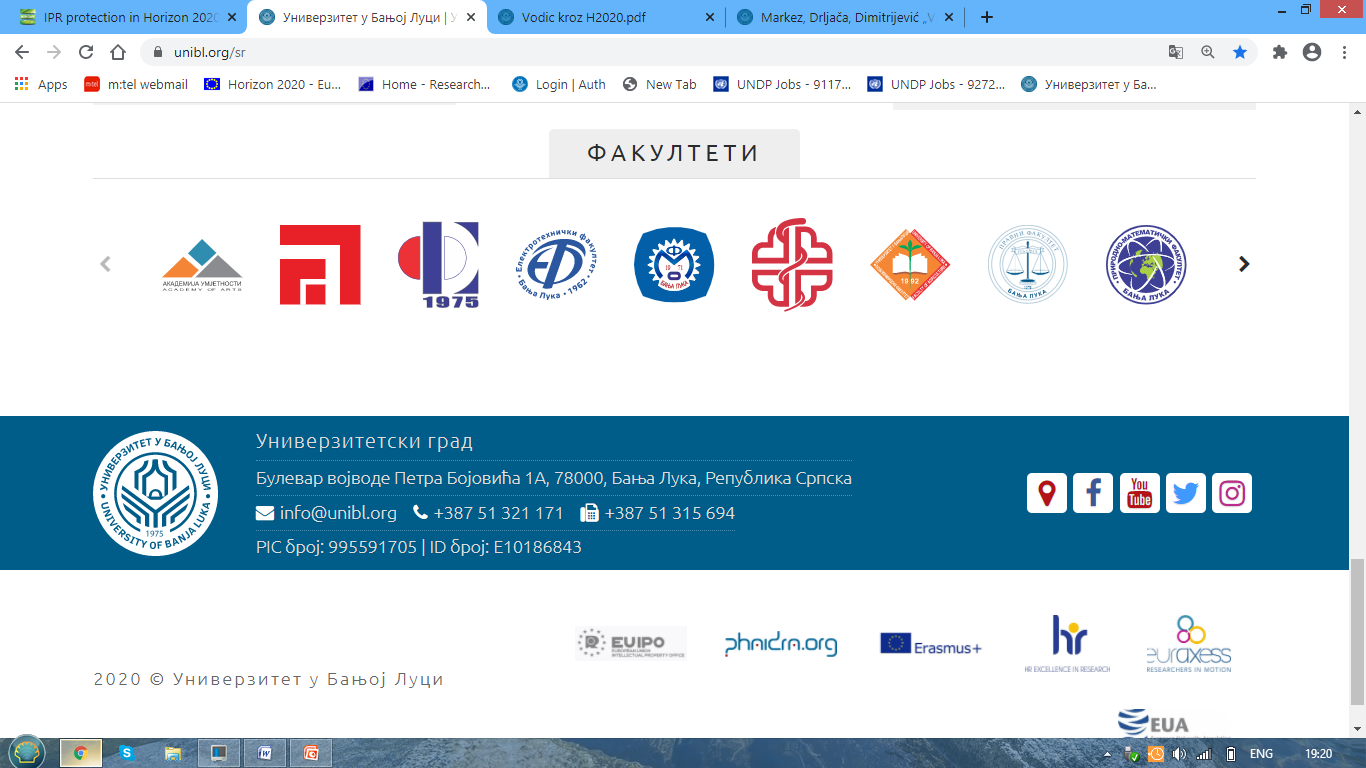 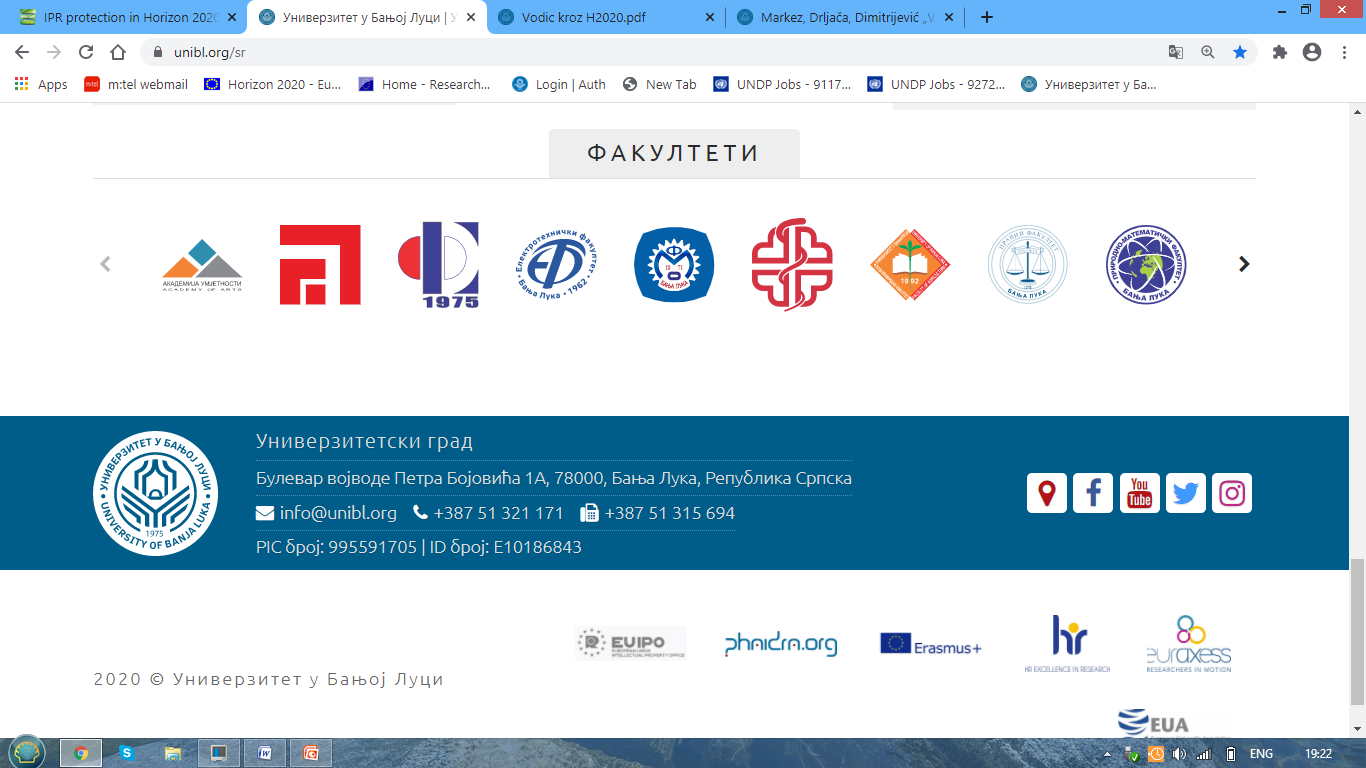 Korisna dokumentacija o IPR
Vodič za MSP: Upravljanje sa IP u FP7 (Guide for SMEs:Managing Intellectual Propertyin FP7)
Vodič za univerzitete i istraživačke organizacije o IP politikama (Guidelines on Developing Intellectual Property Policy for Universities and R&D Organizations)
Smjernice za upotrebu i širenje istraživačkih rezultata (Guide to the Successful Use & Dissemination of Research Result)
Smjernice za upravljanje podacima u Horizontu 2020 (Guidelines on Data Management in Horizon 2020)
Smjernice za otvoreni pristup naučnim publikacijama i istraživačkim podacima u Horizontu 2020 (Guidelines on Open Access to Scientific Publications and Research Data in Horizon 2020).
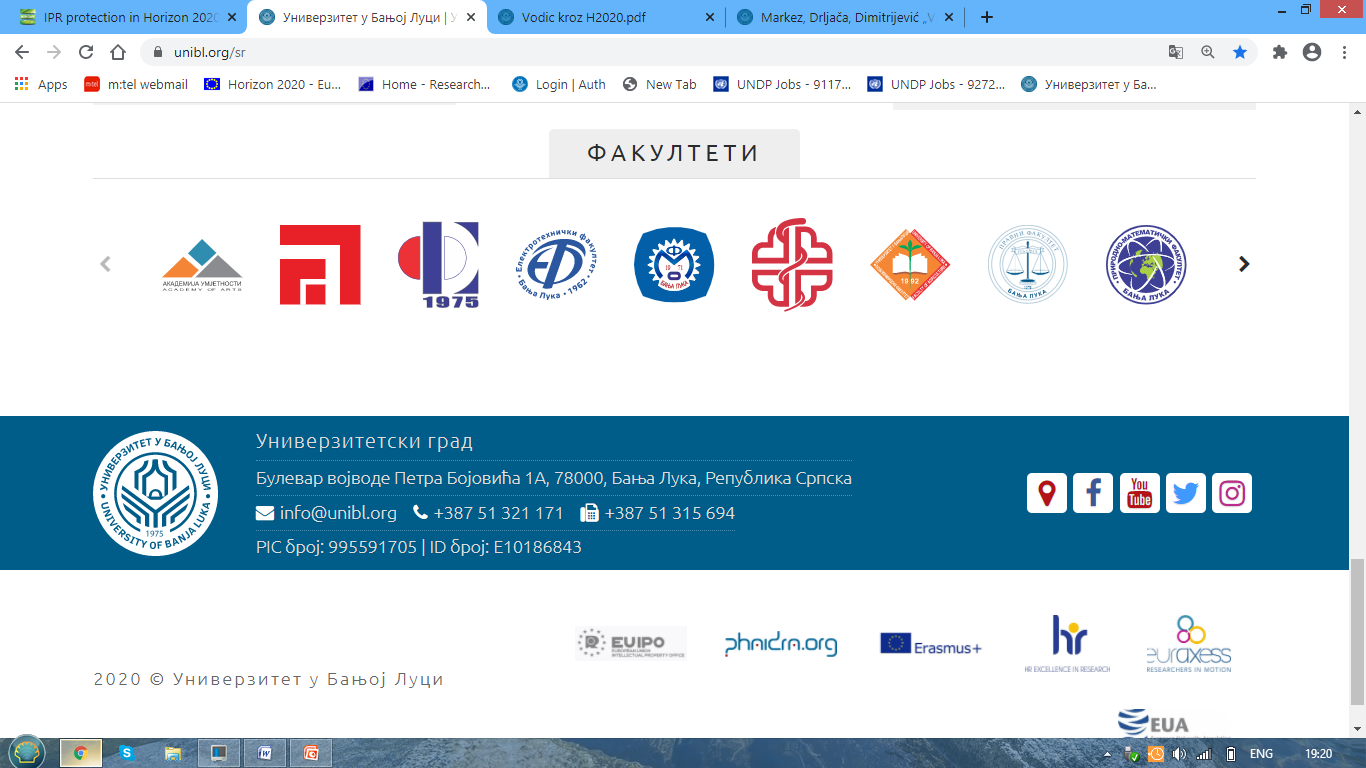 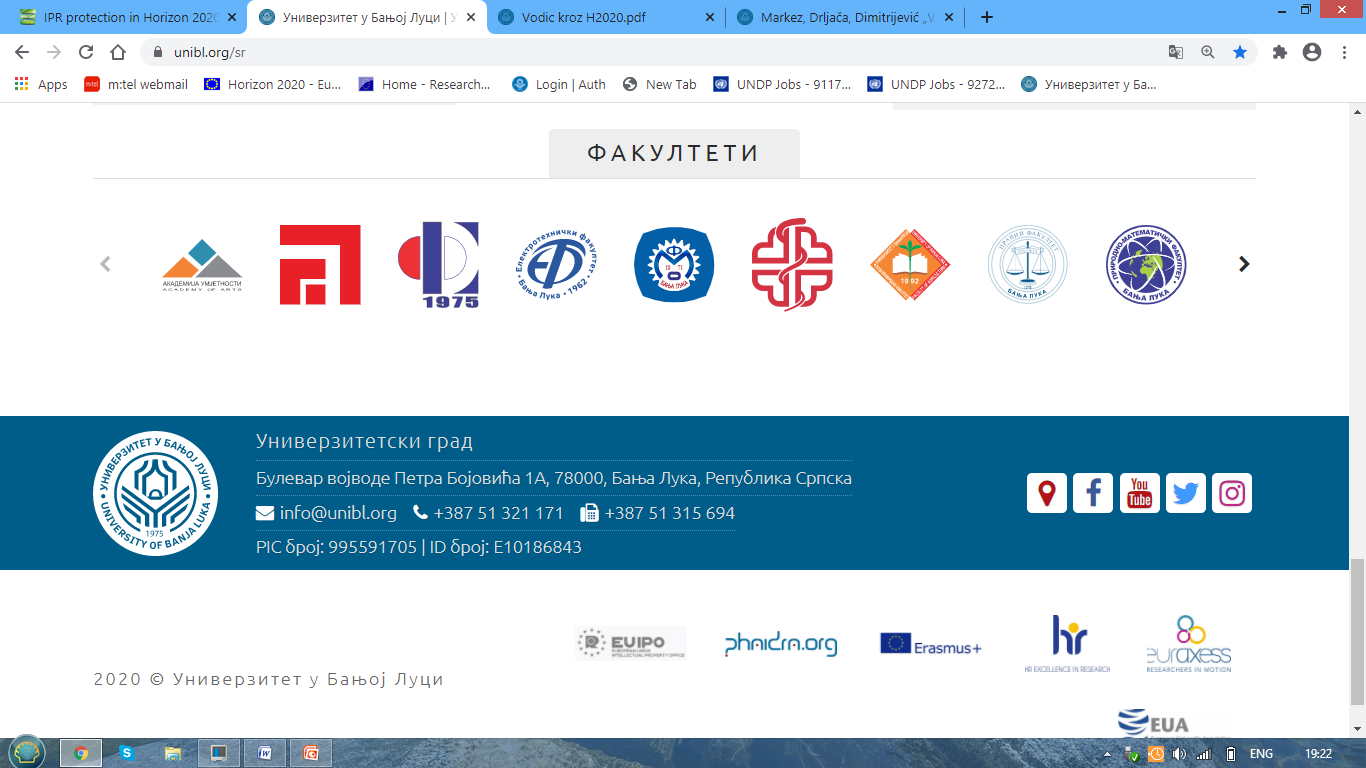 Korisna dokumentacija o IPR
Vodič za MSP: Upravljanje sa IP u FP7 (Guide for SMEs:Managing Intellectual Propertyin FP7)
Vodič za univerzitete i istraživačke organizacije o IP politikama (Guidelines on Developing Intellectual Property Policy for Universities and R&D Organizations)
Smjernice za upotrebu i širenje istraživačkih rezultata (Guide to the Successful Use & Dissemination of Research Result)
Smjernice za upravljanje podacima u Horizontu 2020 (Guidelines on Data Management in Horizon 2020)
Smjernice za otvoreni pristup naučnim publikacijama i istraživačkim podacima u Horizontu 2020 (Guidelines on Open Access to Scientific Publications and Research Data in Horizon 2020).
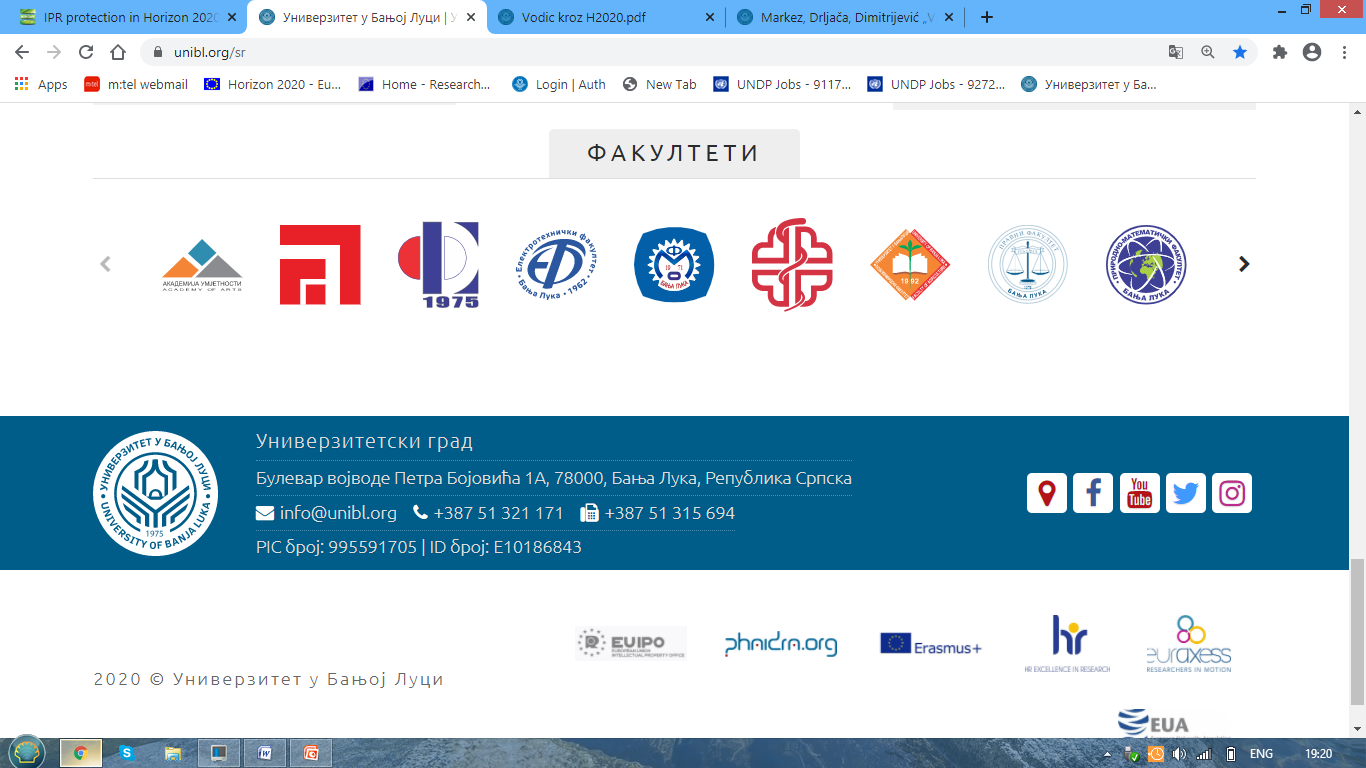 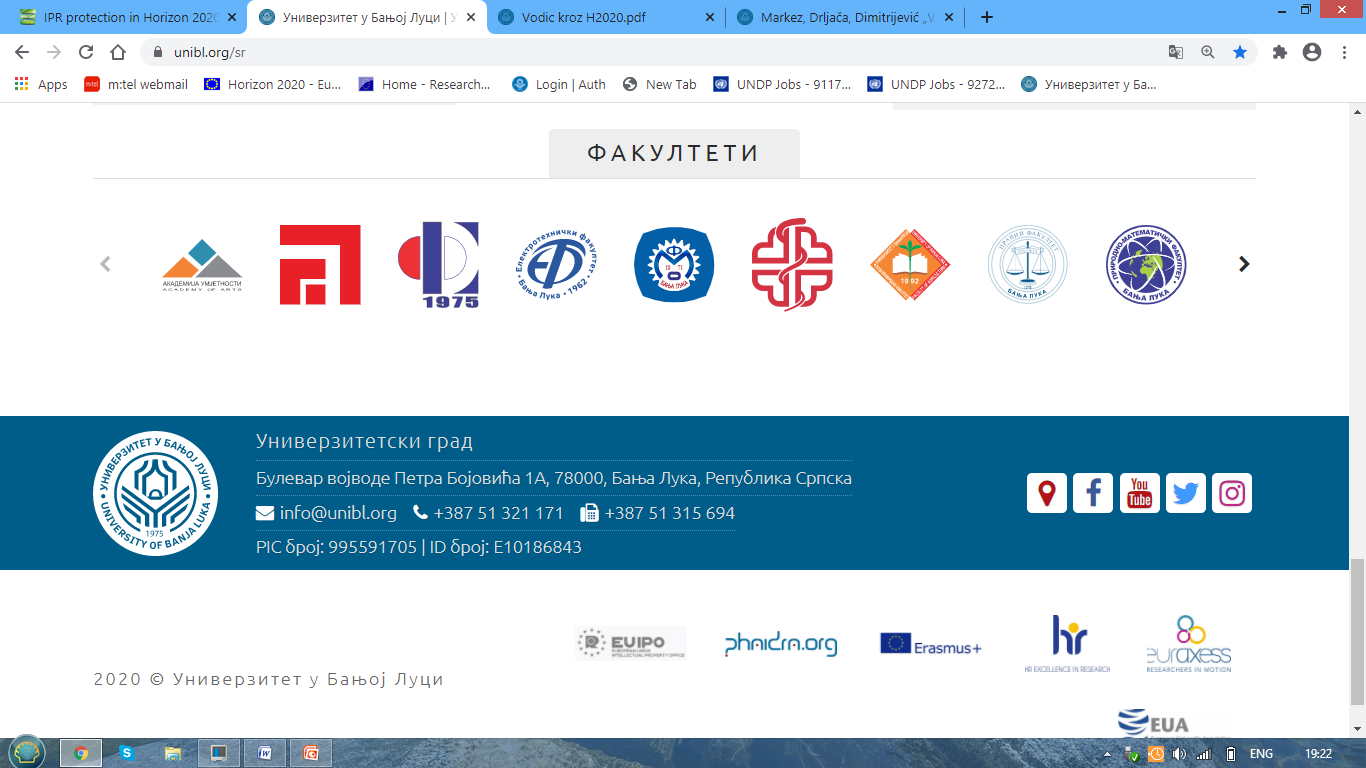 IPR kroz implementaciju projekta
Definisanje IPR pitanja prije otpočinjanja projekta, tj. još prilikom pripreme aplikacije treba da pruži odgovore na pitanja: šta i ko unosi od prethodnog znanja u realizaciju projekta i na koji način (ograničeno pravo pristupa, besplatno i sl.) kako bi svi partneri odmah u početku imali predstavu o tome koja se znanja mogu koristiti u radu i na koji način.
U početnoj fazi je moguće unaprijed definisati menadžment IPR-om, odnosno ko i kada će moći da patentira ili zašititi neki od rezultata i na koji će način biti podjeljenja prava među partnerima nad stečenim rezultatima.
Nekada projektni partneri nisu u mogućnosti da predvide sve situacije u kojima se može pojaviti potreba rješavanja IPR pitanja – regulisati u CA prije potpisivanja GA (naročito diseminaciju i korištenje).
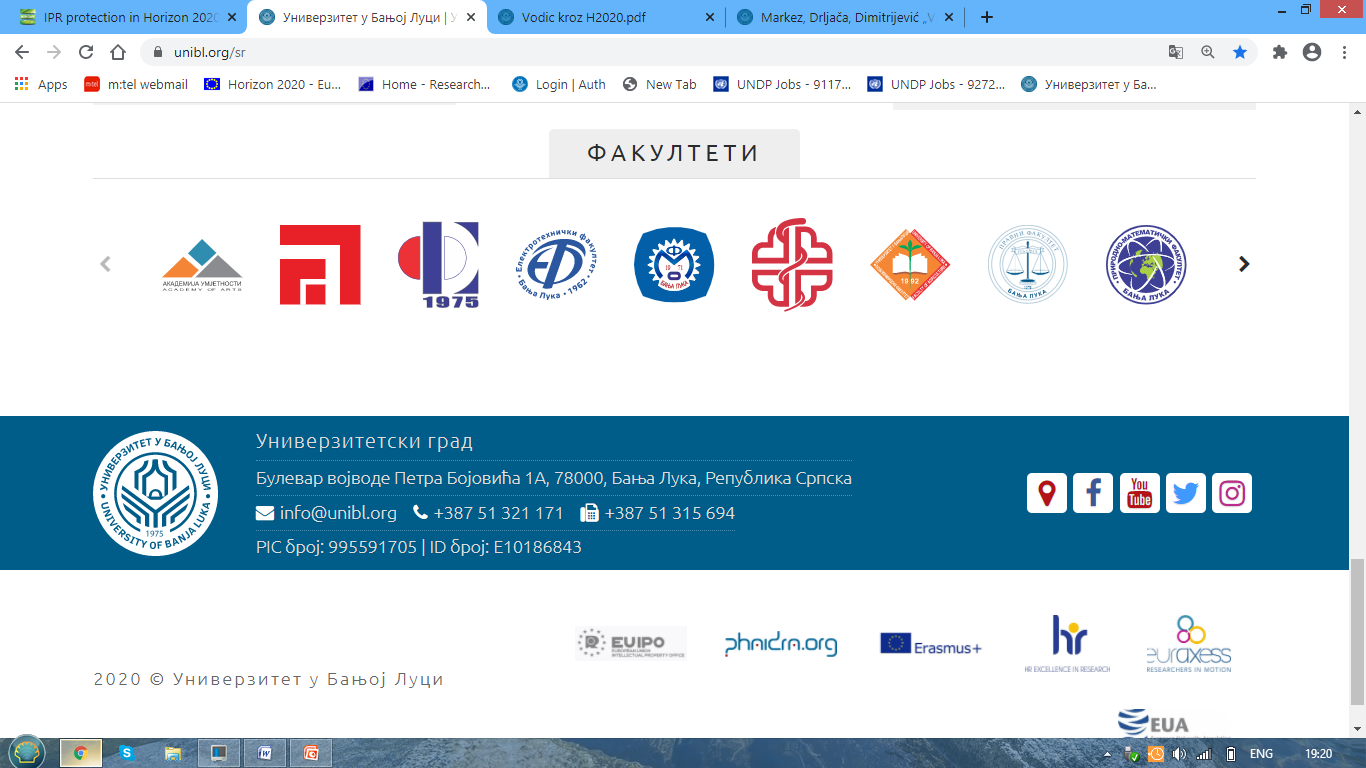 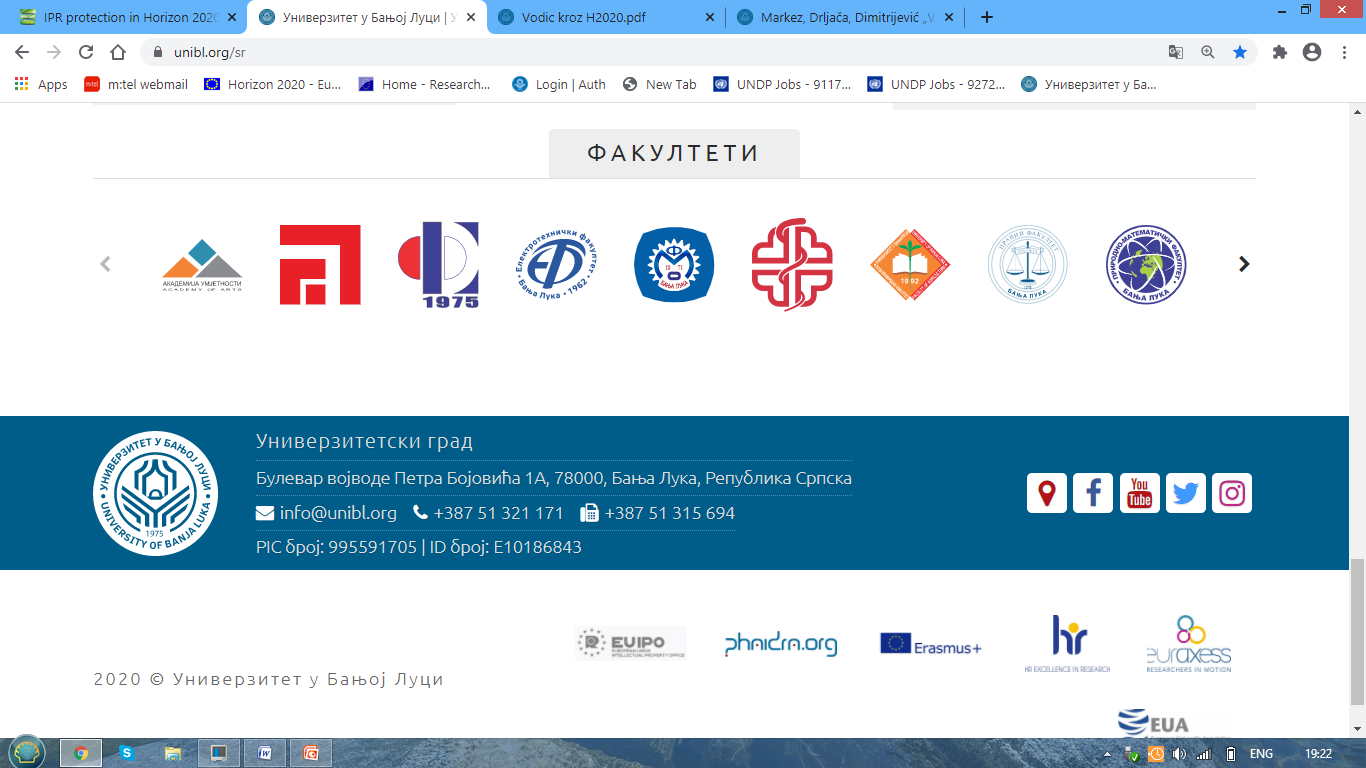 IPR kroz implementaciju projekta...
Nakon okončanja projekta definisati strategiju promocije i širenja rezultata.
U osnovi, vlasništvo nad rezultatima pripada partneru koji je generisao taj rezultat. 
Zajedničko vlasništvo nad rezultatima se može pojaviti u slučaju da su dva ili više partnera učestvovala u generisanju tih rezultata, ali i kada nije moguće uspostaviti odnose u kojima su partneri doprinijeli generisanju rezultata, niti ih razdvojiti po pitanju prijave, dobijanja ili održavanja zaštite IPR-a (patent, žig,…).
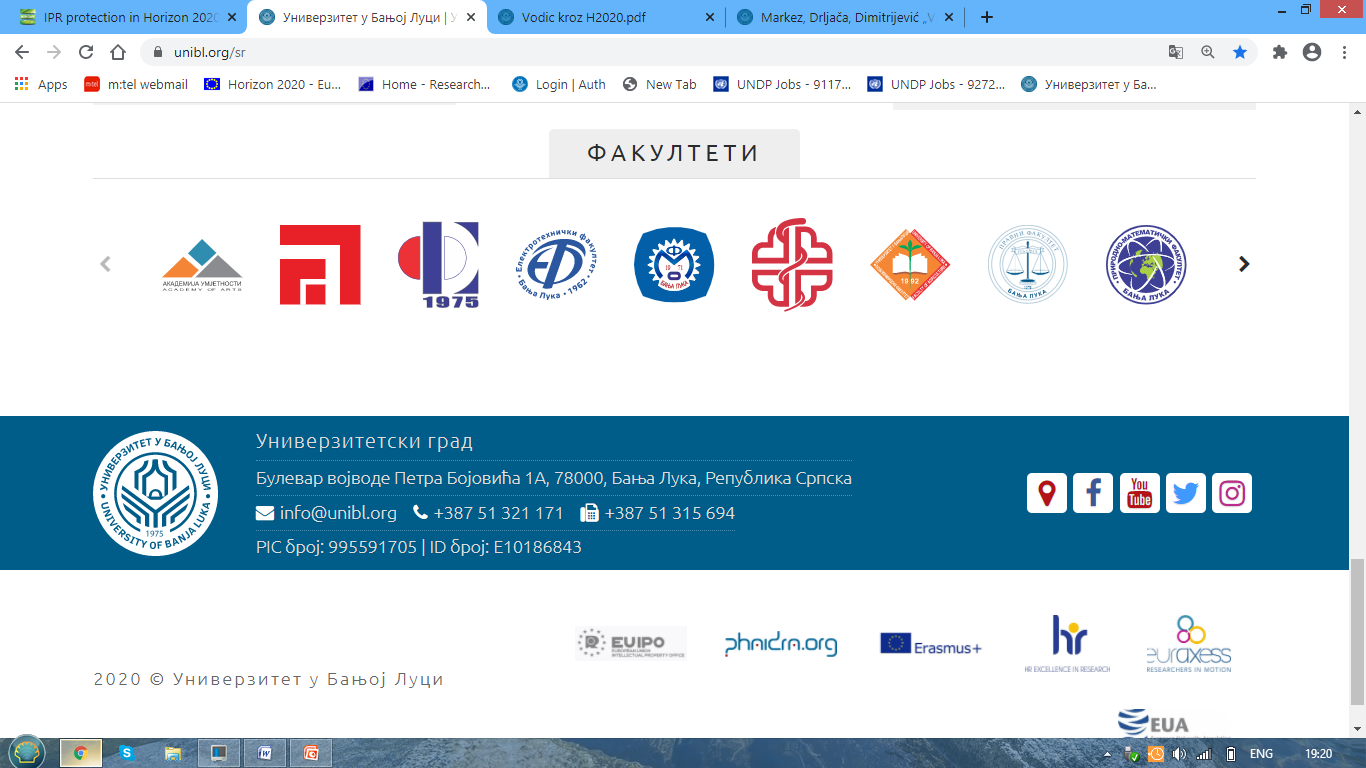 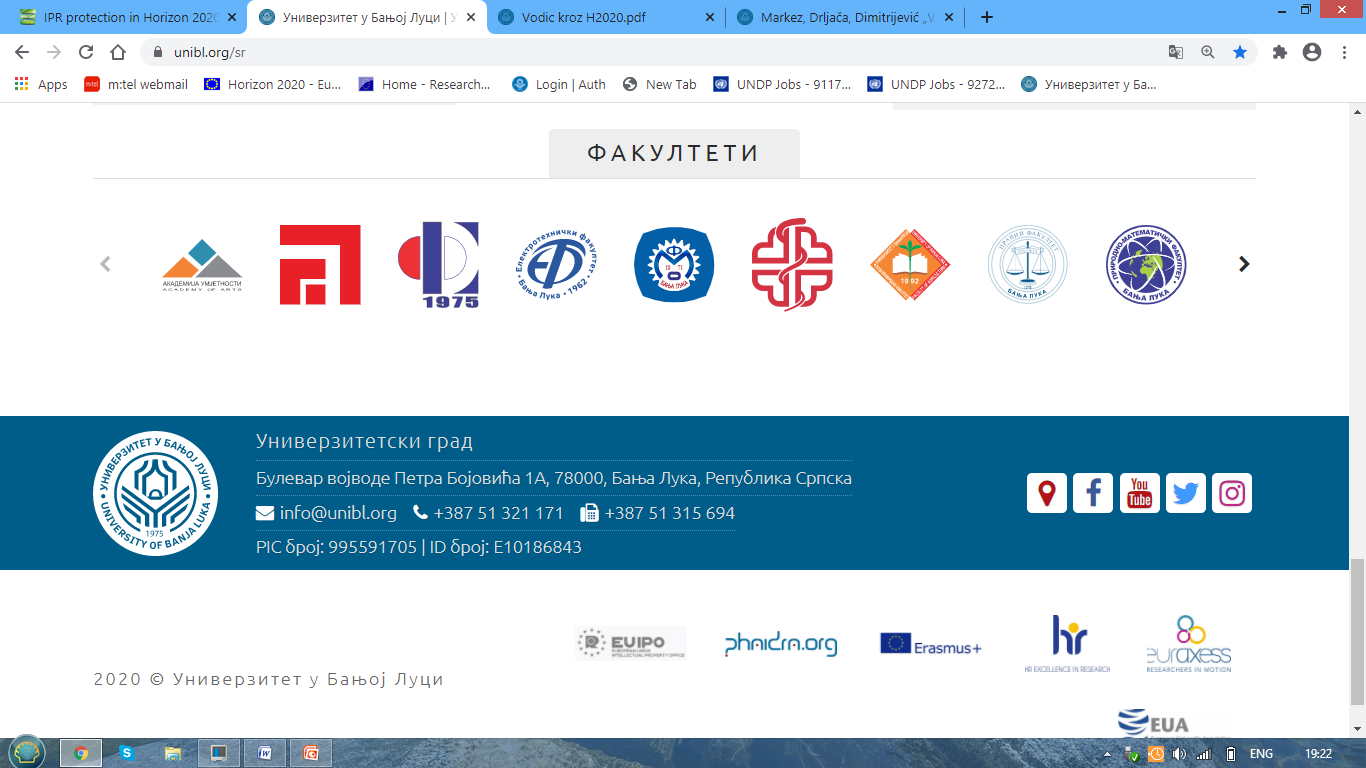 IPR kroz implementaciju projekta...
Bez obzira na posljedicu, u slučaju zajedničkog vlasništva, partneri se pisanim putem moraju dogovoriti o alokaciji i uslovima korišćenja njihovog zajedničkog vlasništva pomoću tzv. sporazuma o zajedničkom vlasništvu (joint ownership agreement). 
Ukoliko to nije drugačije dogovoreno sporazumom, svaki vlasnik može da dodijeli neisključive licence trećim licima za eksploataciju zajedničkih rezultata (bez prava na pod-licenciranje) ako je ostalim vlasnicima dato: 
1) obavještenje o tome u roku od najmanje 45 dana i 
2) ako im je data pravedna i razumna kompenzacija.
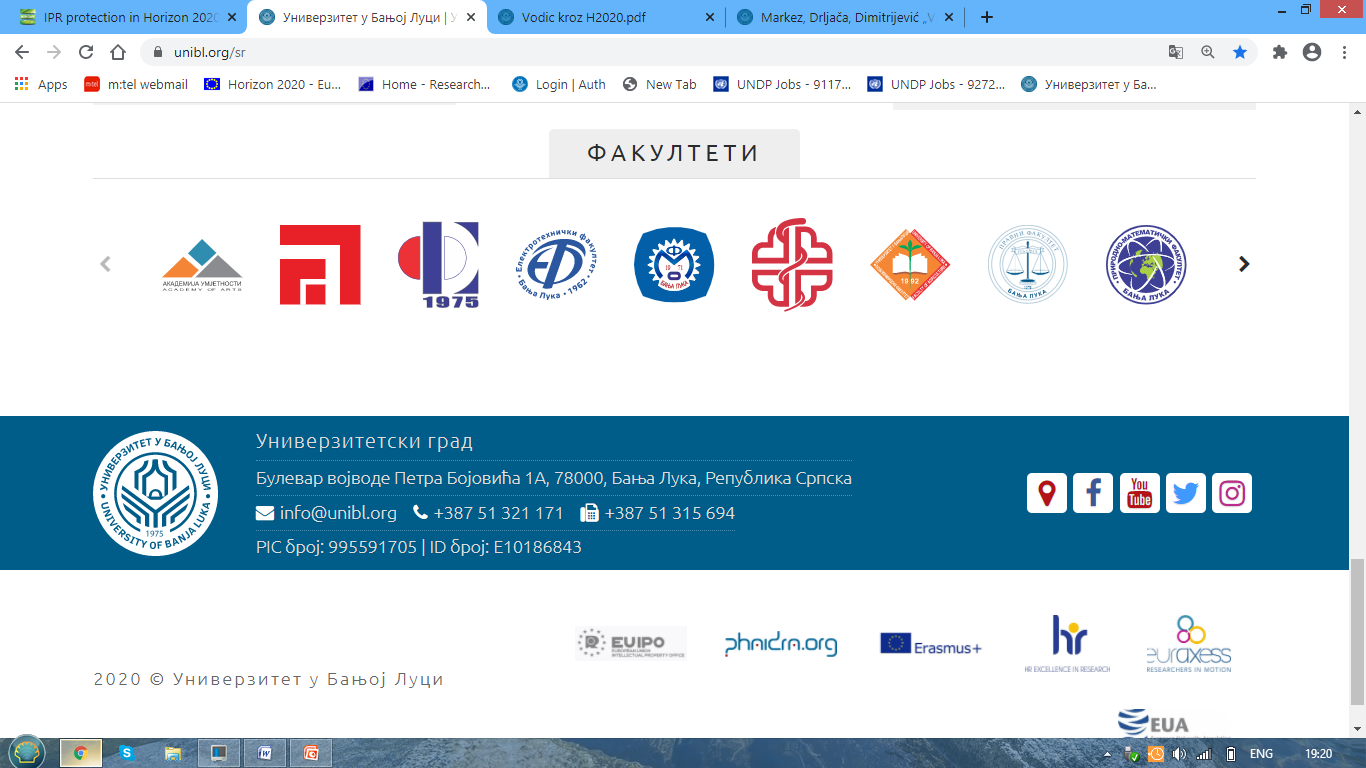 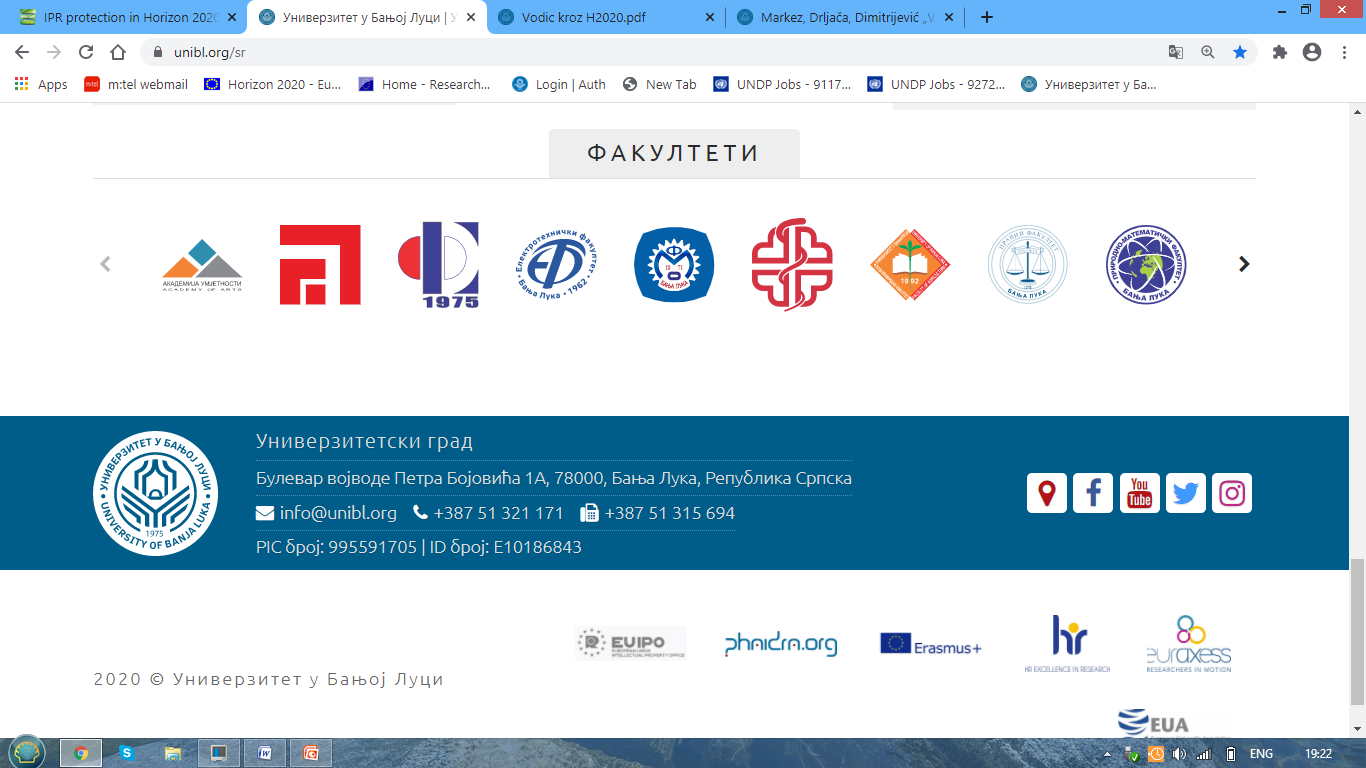 IPR kroz implementaciju projekta...
Partneri moraju za svaki rezultat projekta predvidjeti komercijalnu ili industrijsku eksploataciju rezultata (obaveza ispitivanja svih  mogućnosti zaštite ).
Obaveza zaštite se odnosi i na partnere koji projektom neće dobiti EU sredstva, ali učestvuju u projektu. 
Partnerima se ostavlja na slobodu da izaberu formu zaštite rezultata projekta kroz klasične oblike zaštite koji  podrazumijevaju, ali se i ne ograničavaju na: patent, zaštitni znak, industrijski dizajn, autorska prava, trgovačku tajnu ili povjerljivost.
Forma zaštite zavisi od aktivnosti i tipa rezultata (npr. Inovacija = patent ; za web stranicu = industrijski dizajn ili autorska prava ili zaštitni znak i slično.
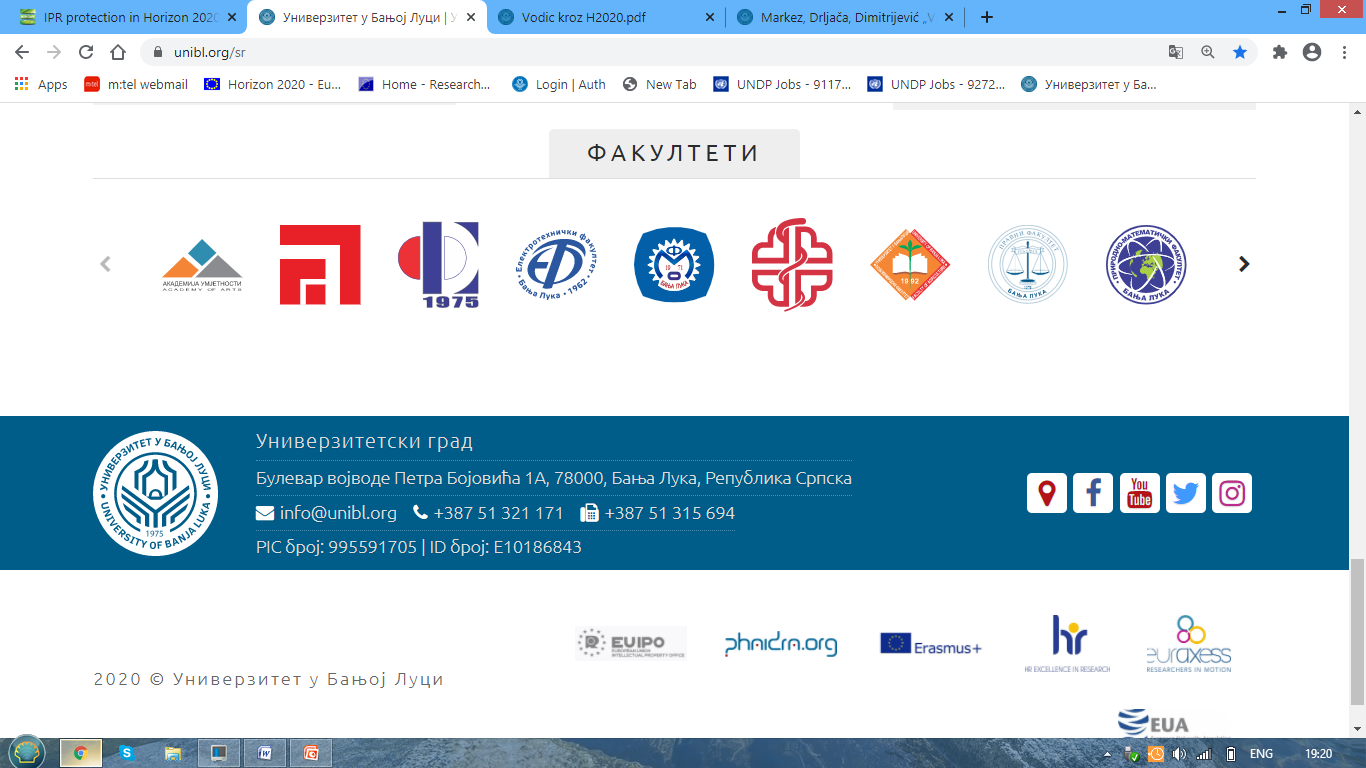 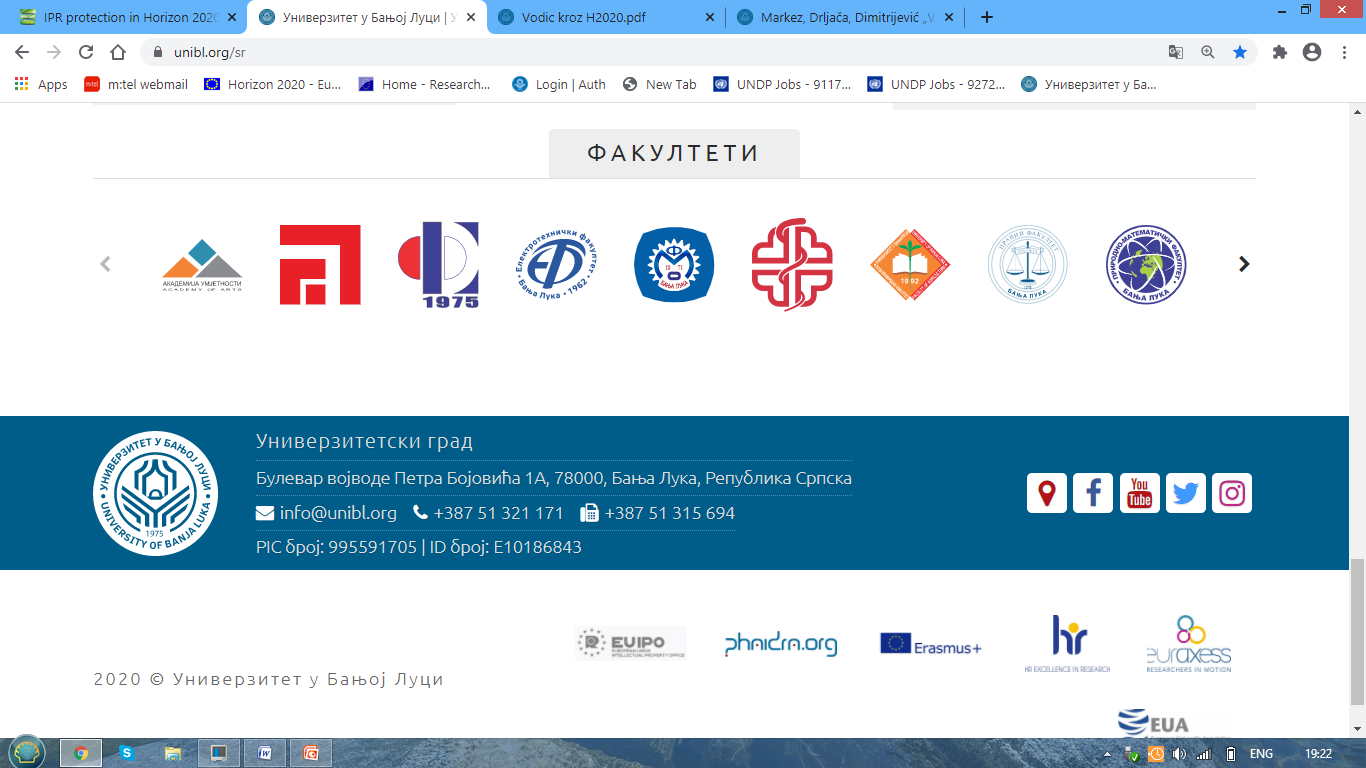 IPR kroz implementaciju projekta...
Svaki korisnik, u roku od četiri godine nakon perioda postavljenog članom 3. ugovora, mora preduzeti mjere s ciljem iskorišćavanja rezultata projekta, bilo direktno ili indirektno, a posebno ako je u pitanju transfer prava ili licenciranje. 
Rezultati se mogu koristiti za:
nastavak ili druge istraživačke aktivnosti, 
razvoj, kreiranje ili marketinšku promociju rezultata (proizvoda ili procesa),
kreiranje i pružanje usluge, ili 
korišćenje radi aktivnosti standardizacije.
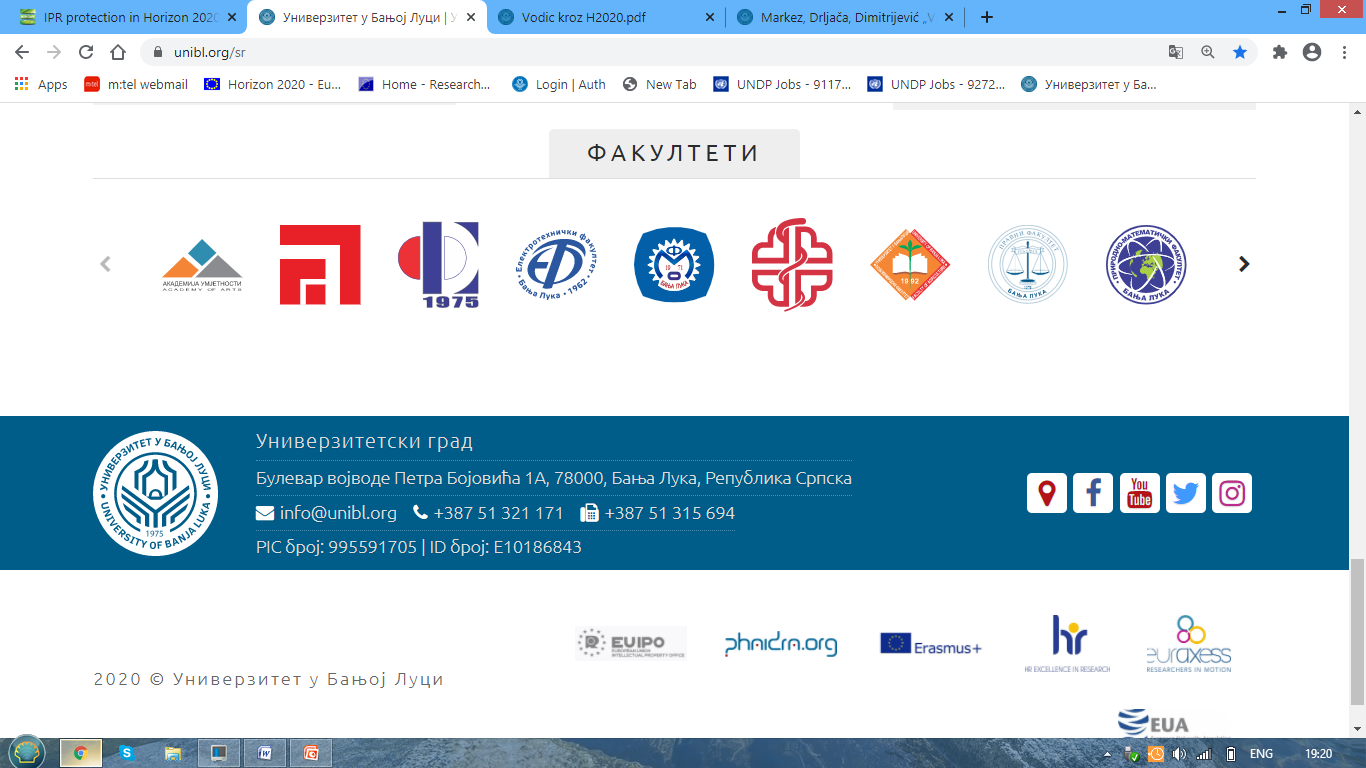 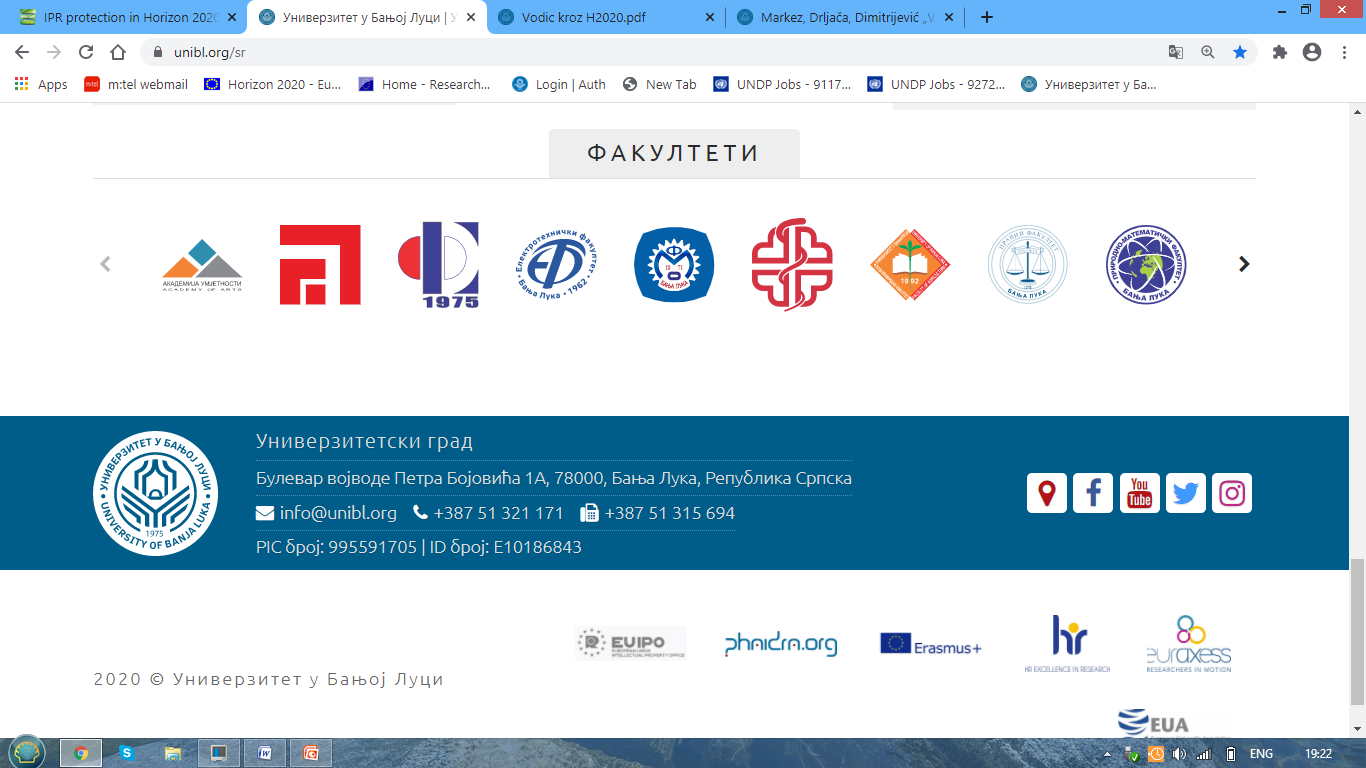 Hvala na pažnji
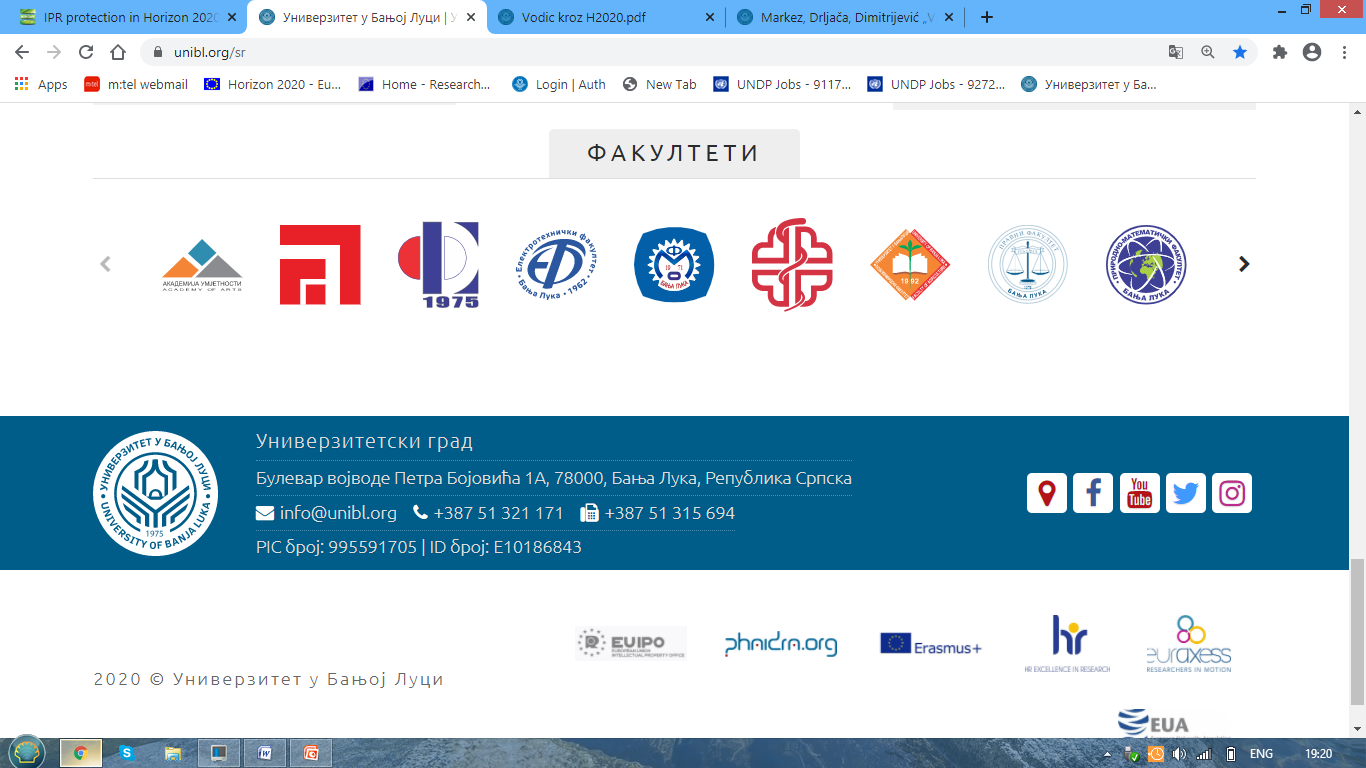 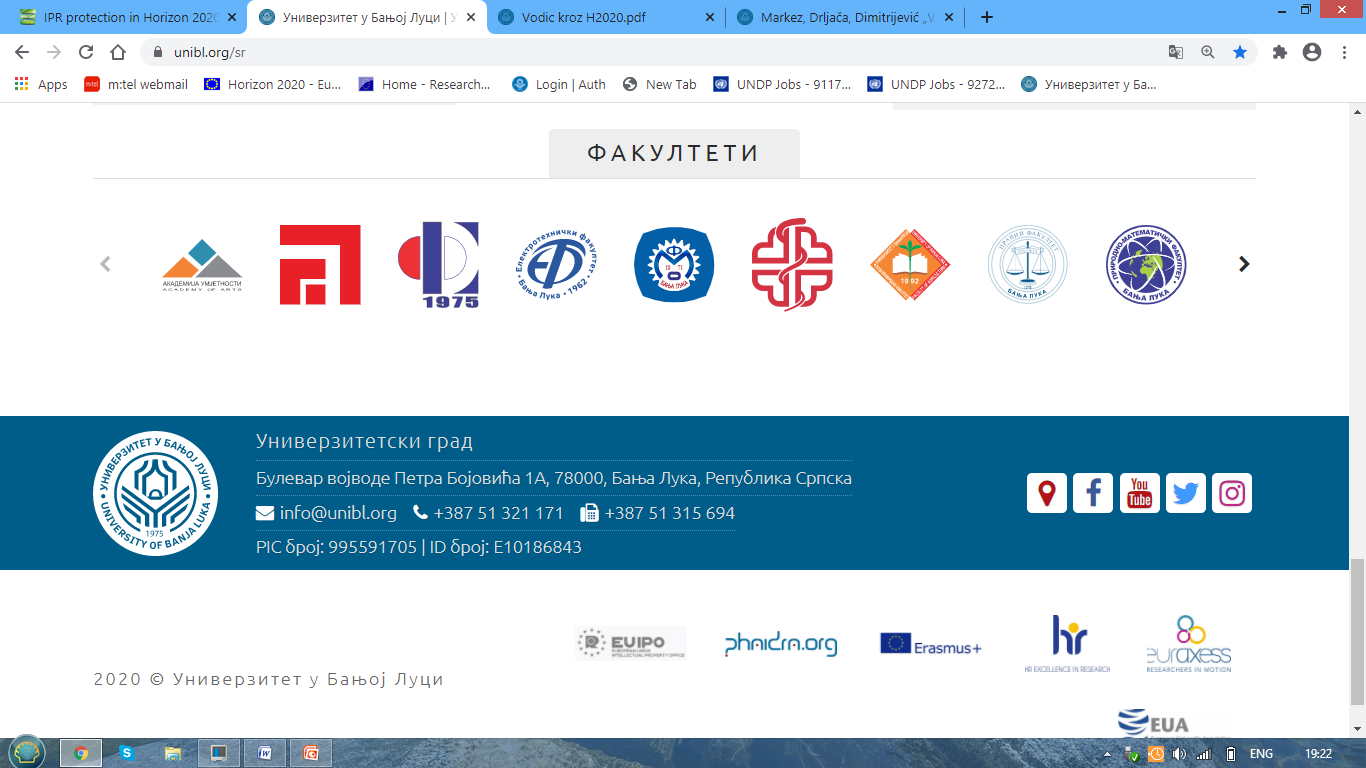